Year: 3

Term: 1

Objective: 
Change the verb within a sentence to match the subject and tense (subject-verb agreement).

Author: Stephanie Le Lievre
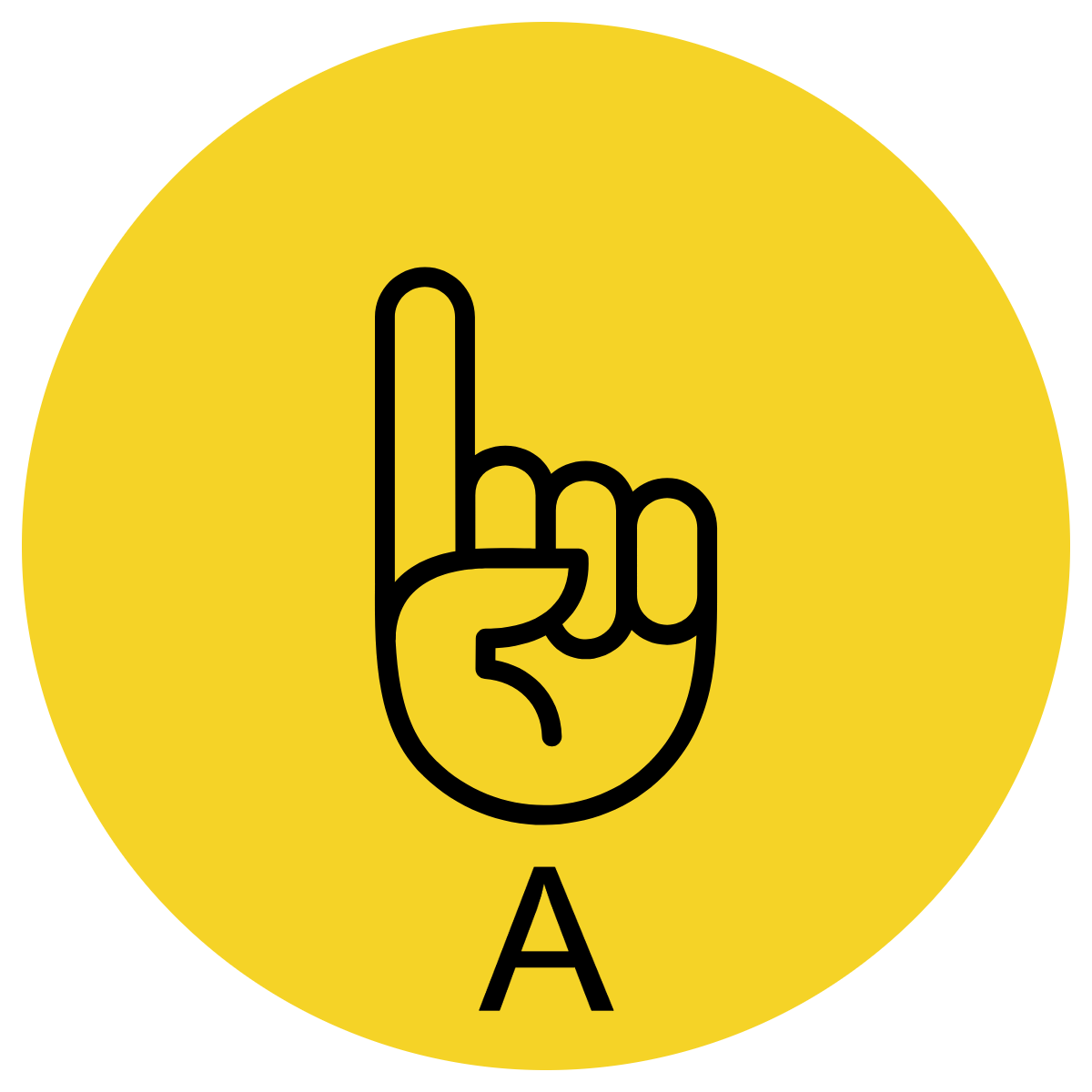 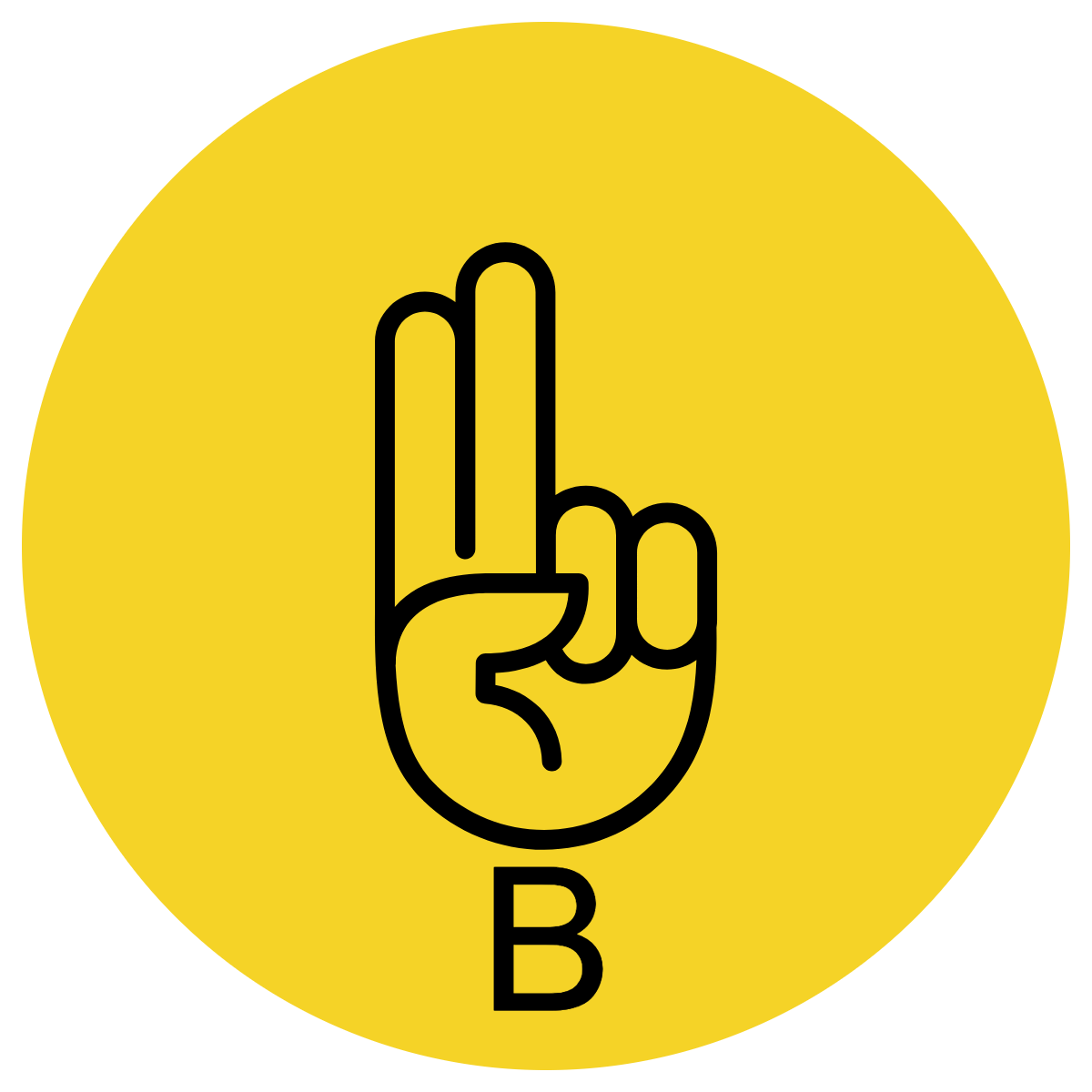 Multiple Choice
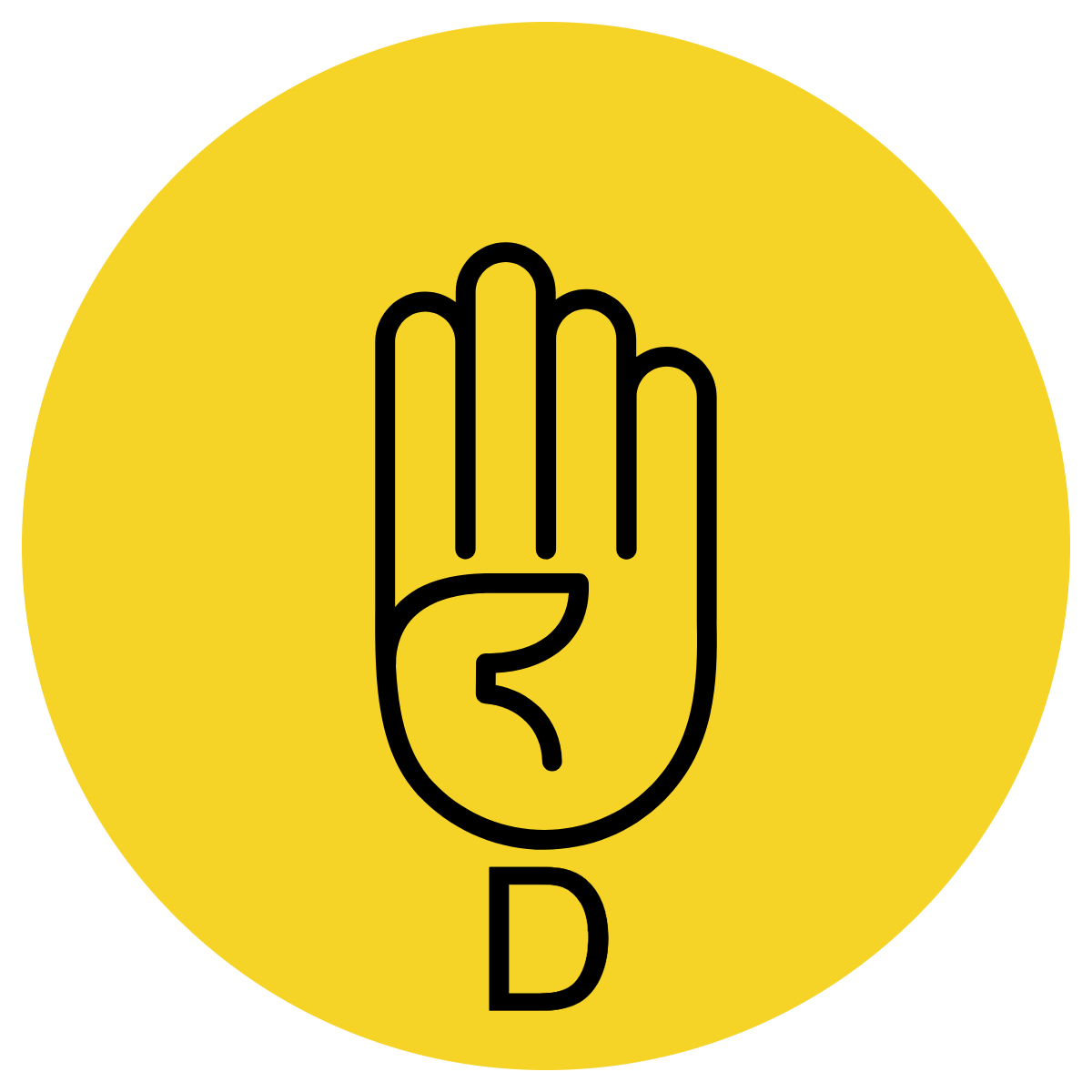 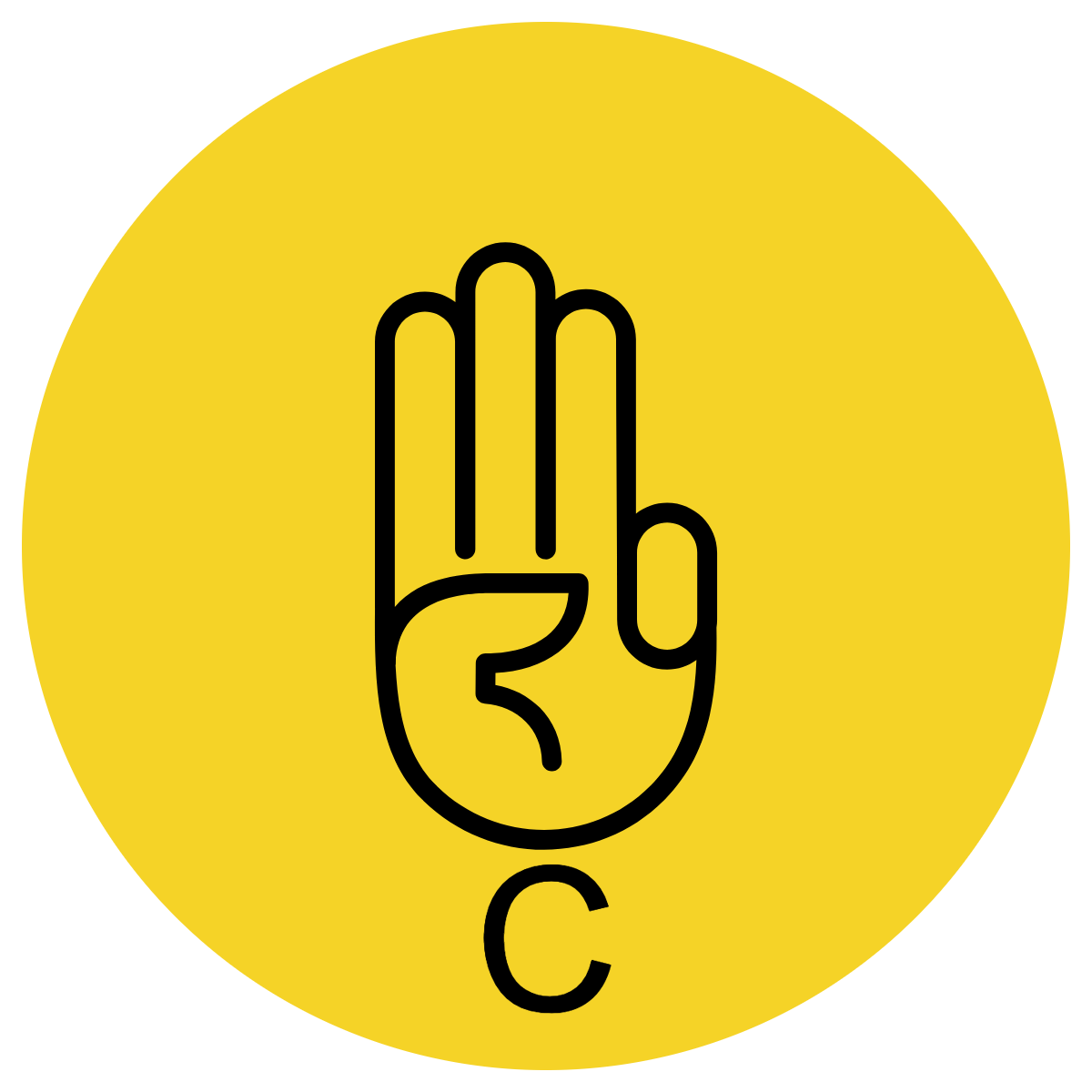 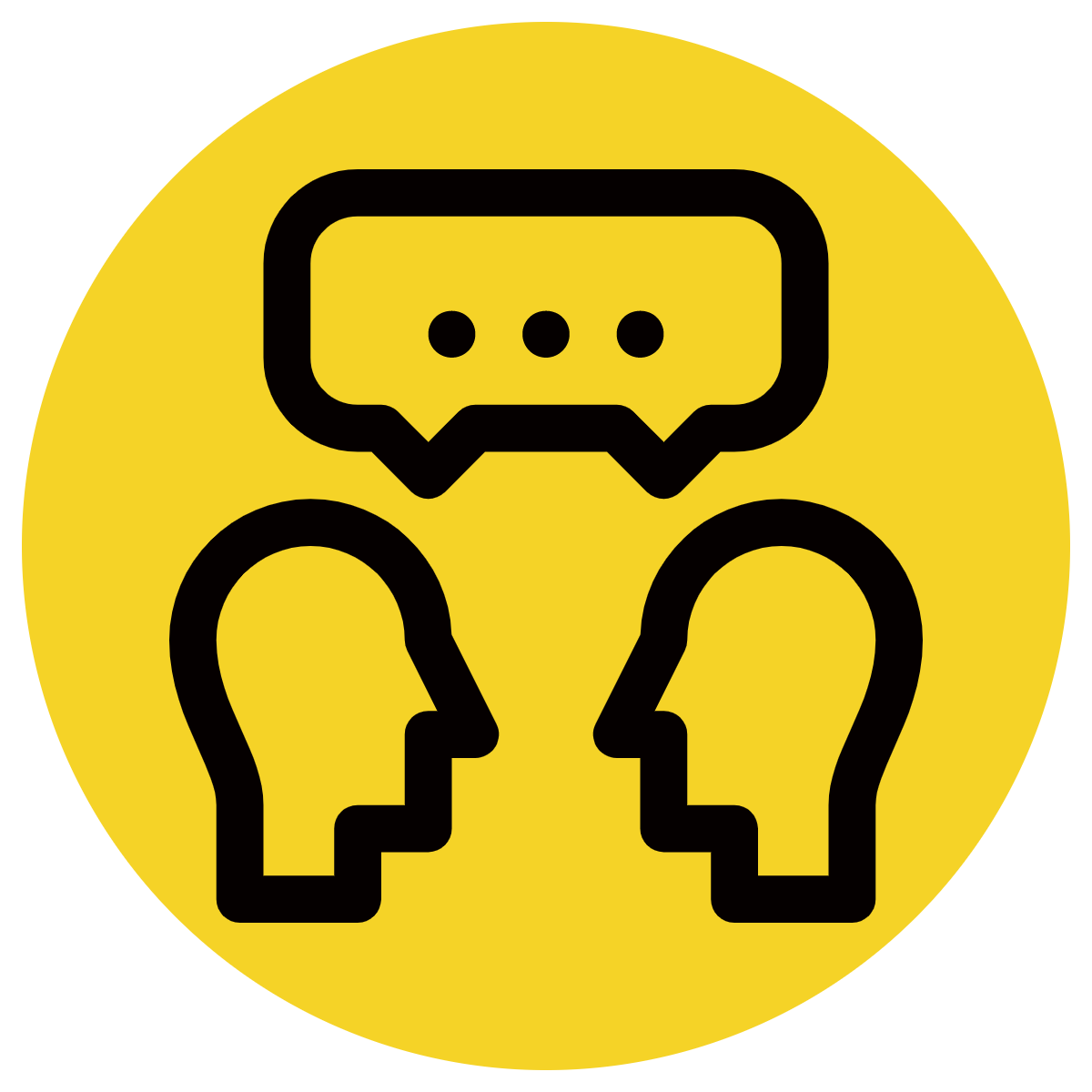 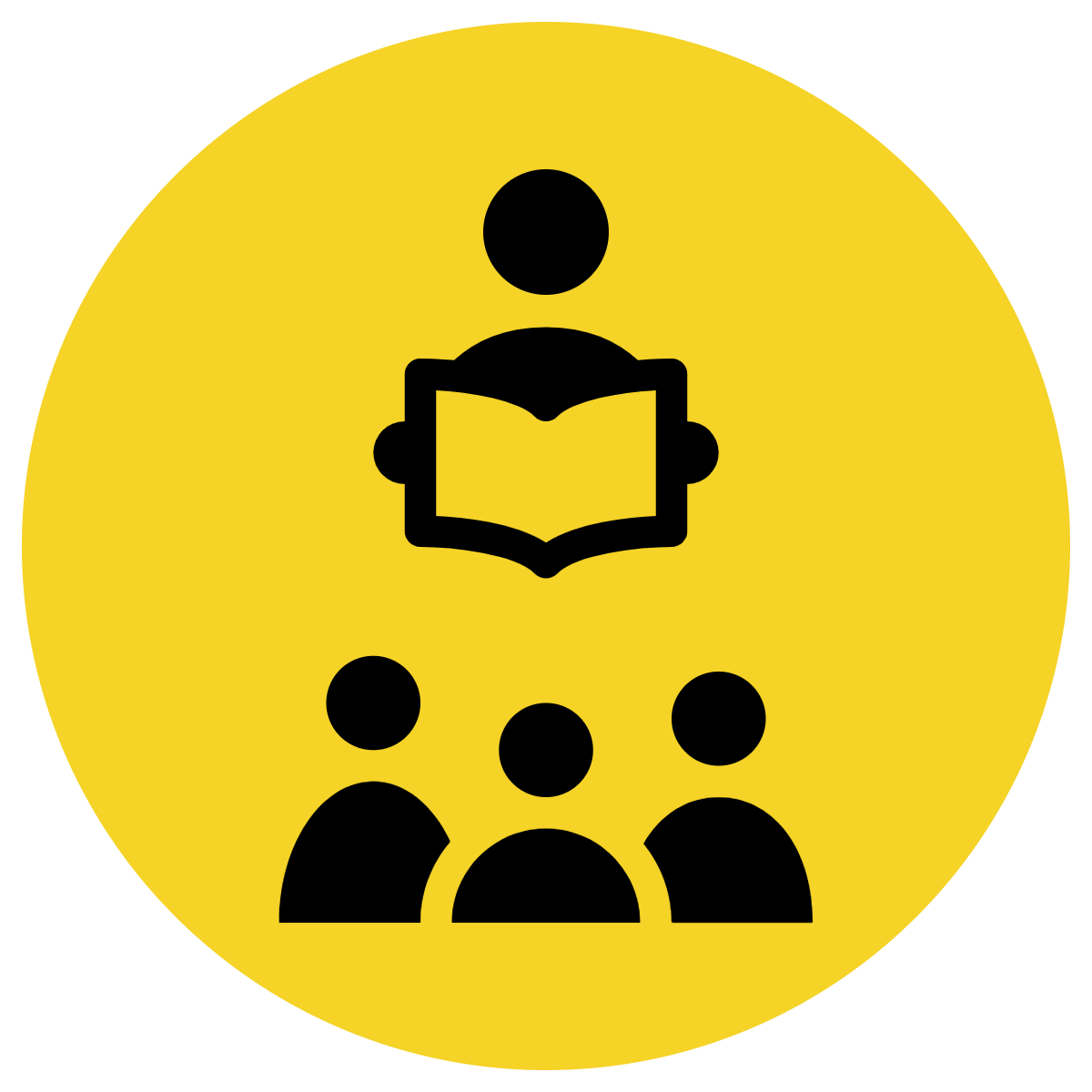 Pair Share
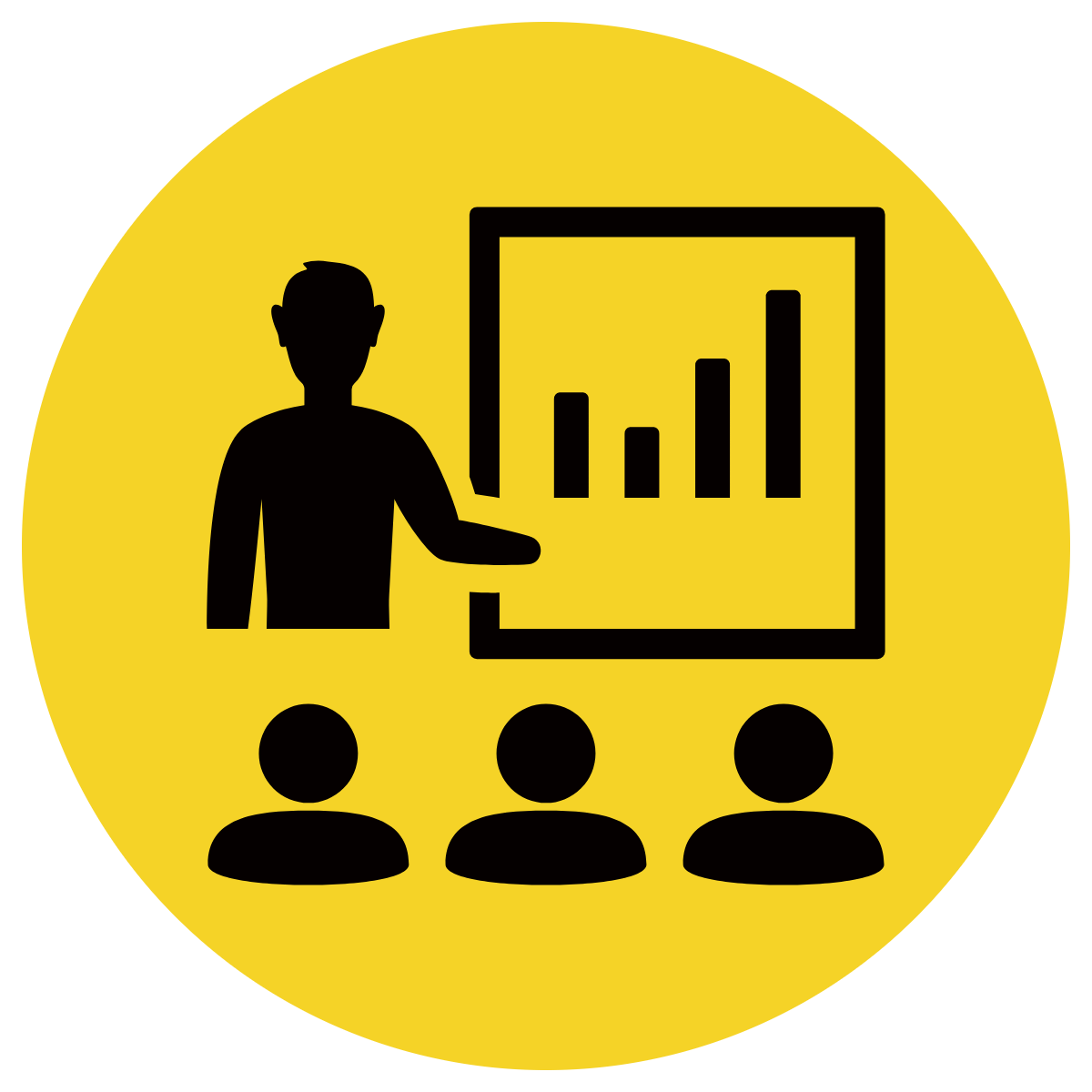 Track with me
Pick a Stick/Answer (non-volunteer)
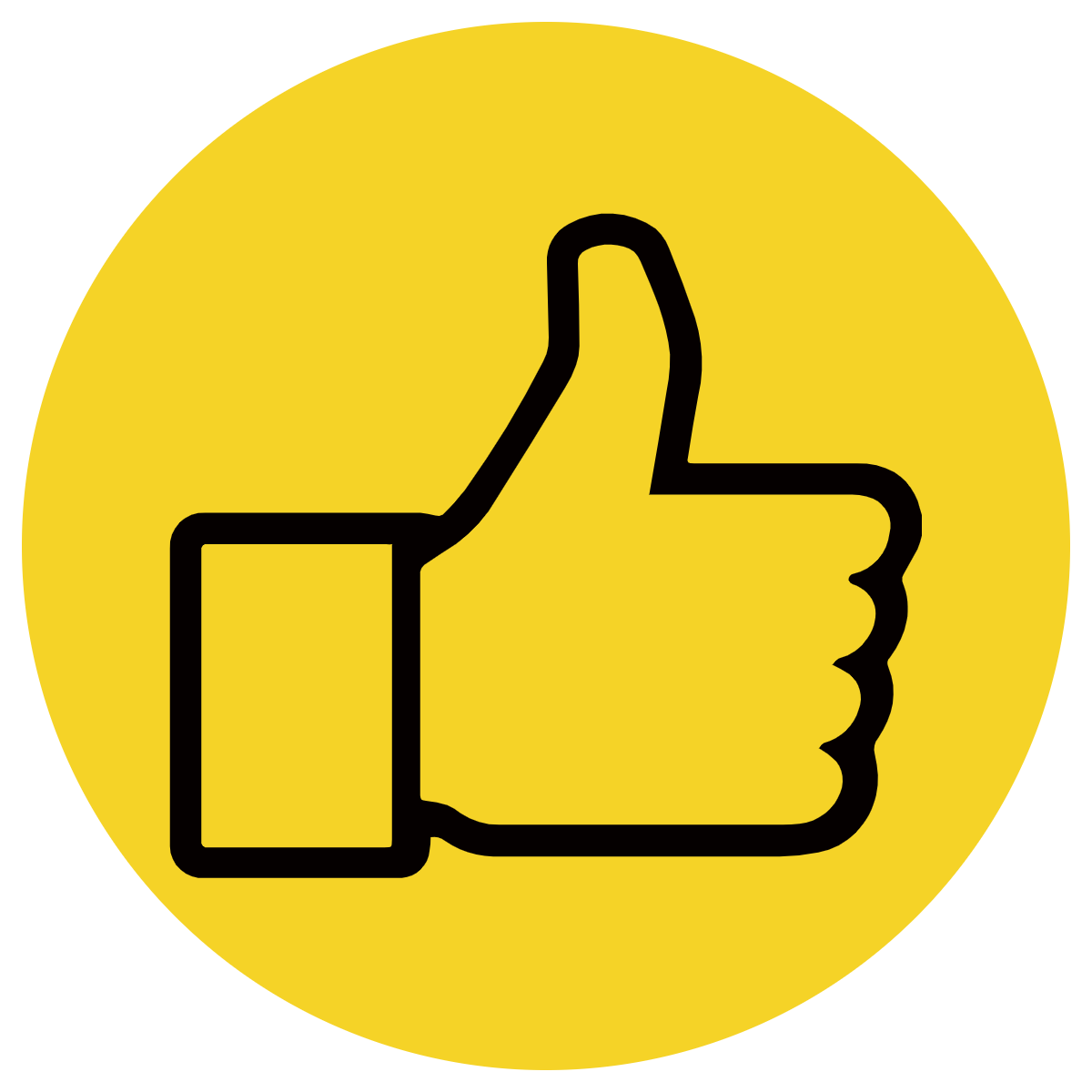 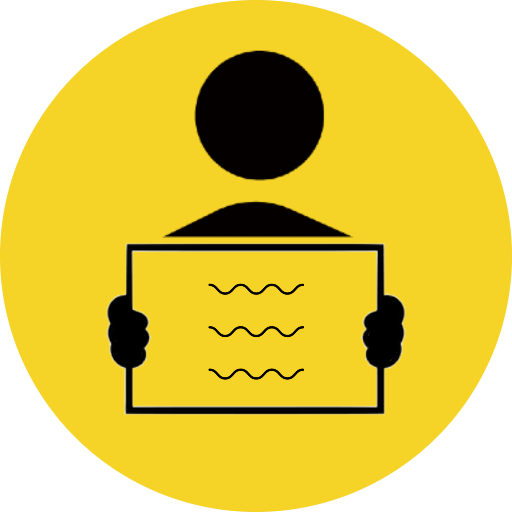 Whiteboards
Vote
Read with me
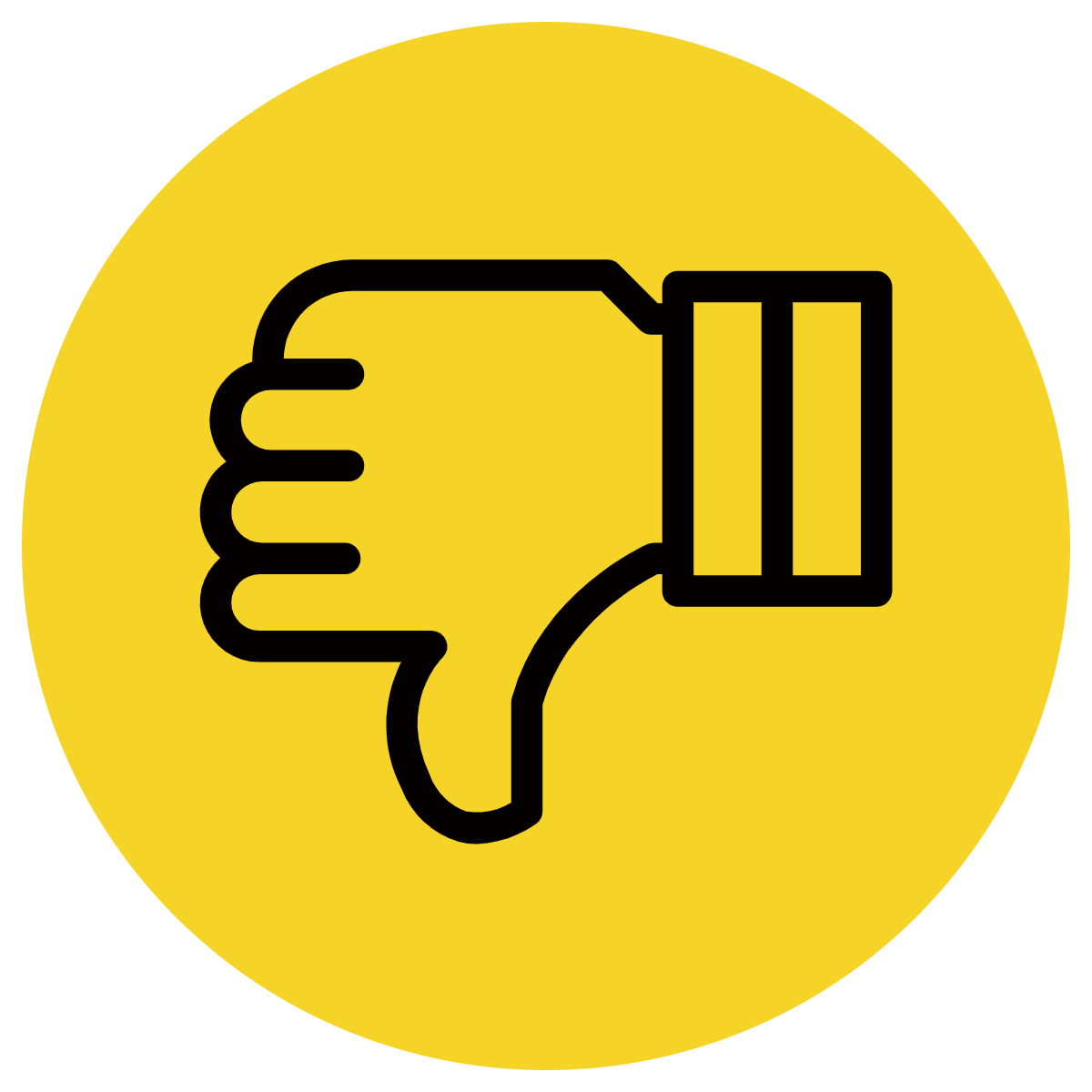 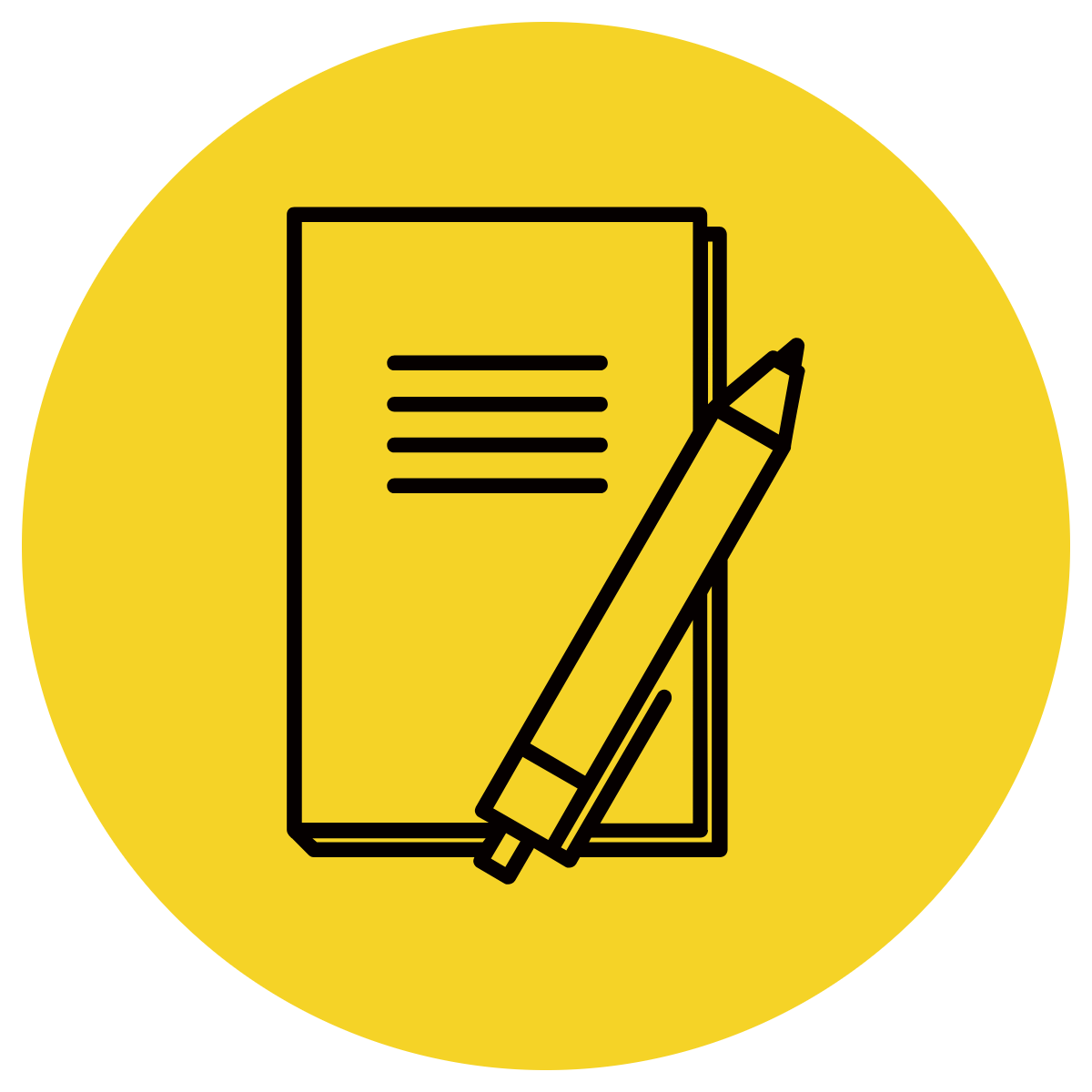 In Your Workbook
Learning Objective
We are learning to:

Change the verb within a sentence to match the subject and tense (subject-verb agreement).
Concept Development
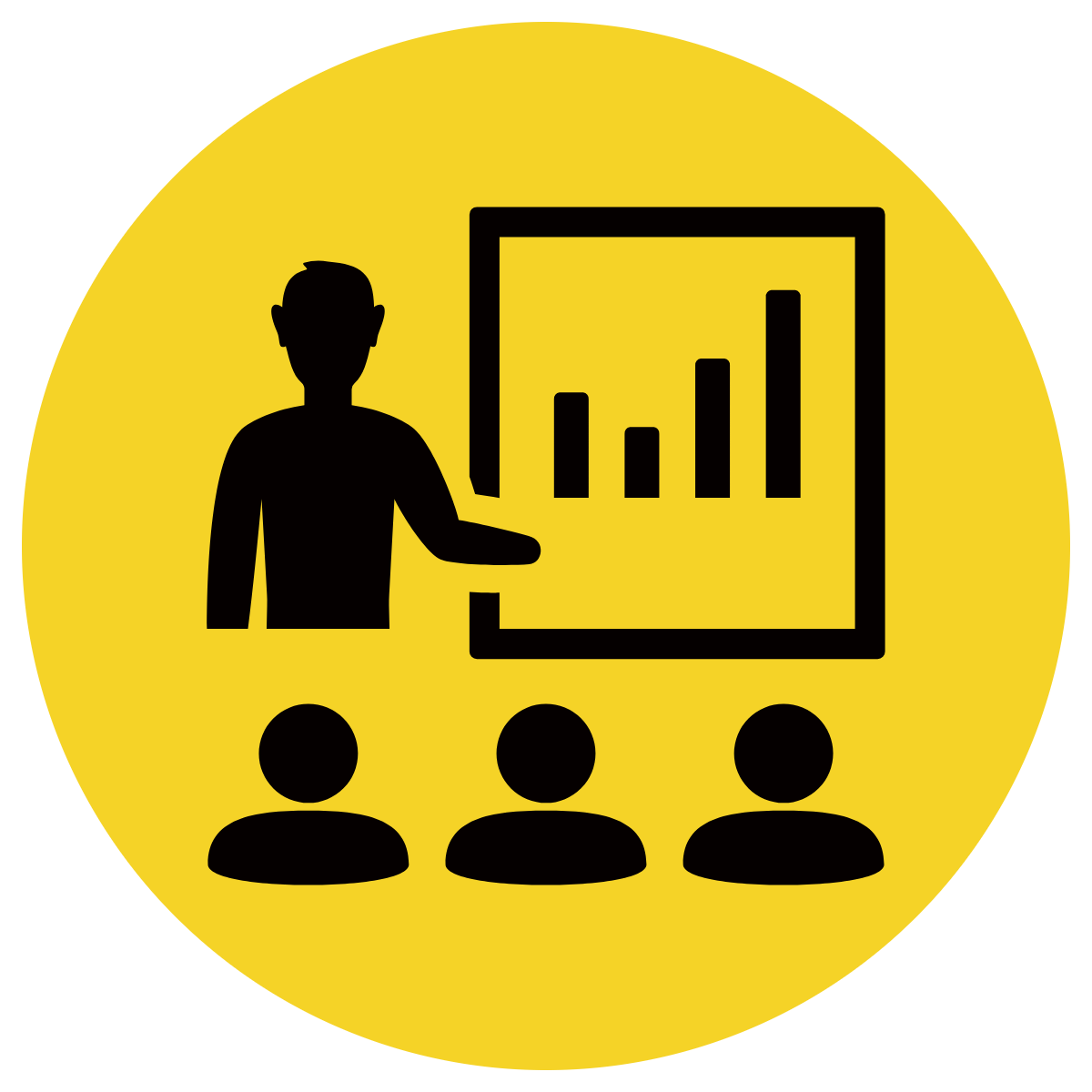 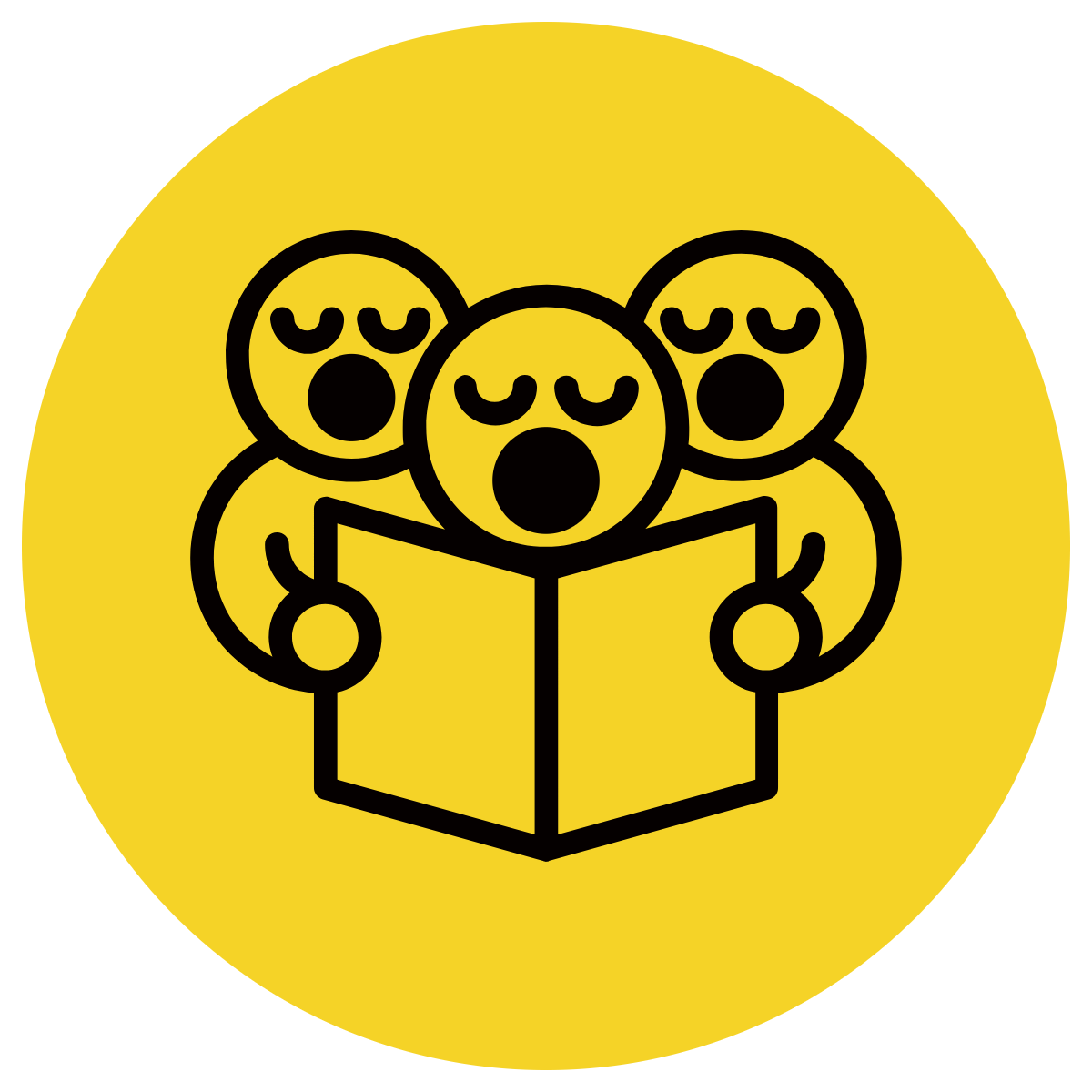 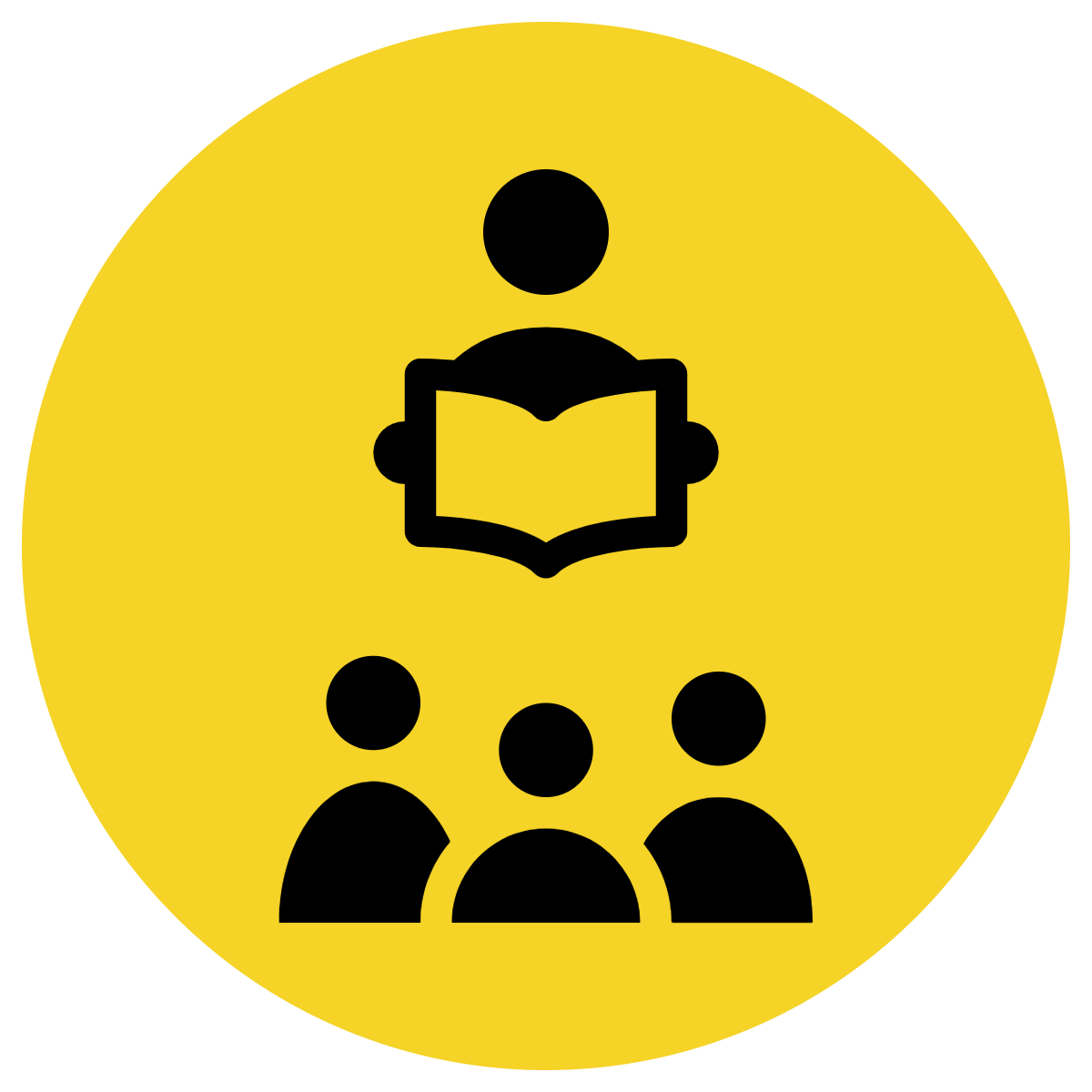 A sentence must contain at least one clause.
A clause must contain a subject and a verb. 
A predicate is the verb and all its bits!
Subject:
Tells WHO or WHAT the sentence is about.

Predicate:
Tells what the subject DOES or IS and contains the verb.
Concept Development
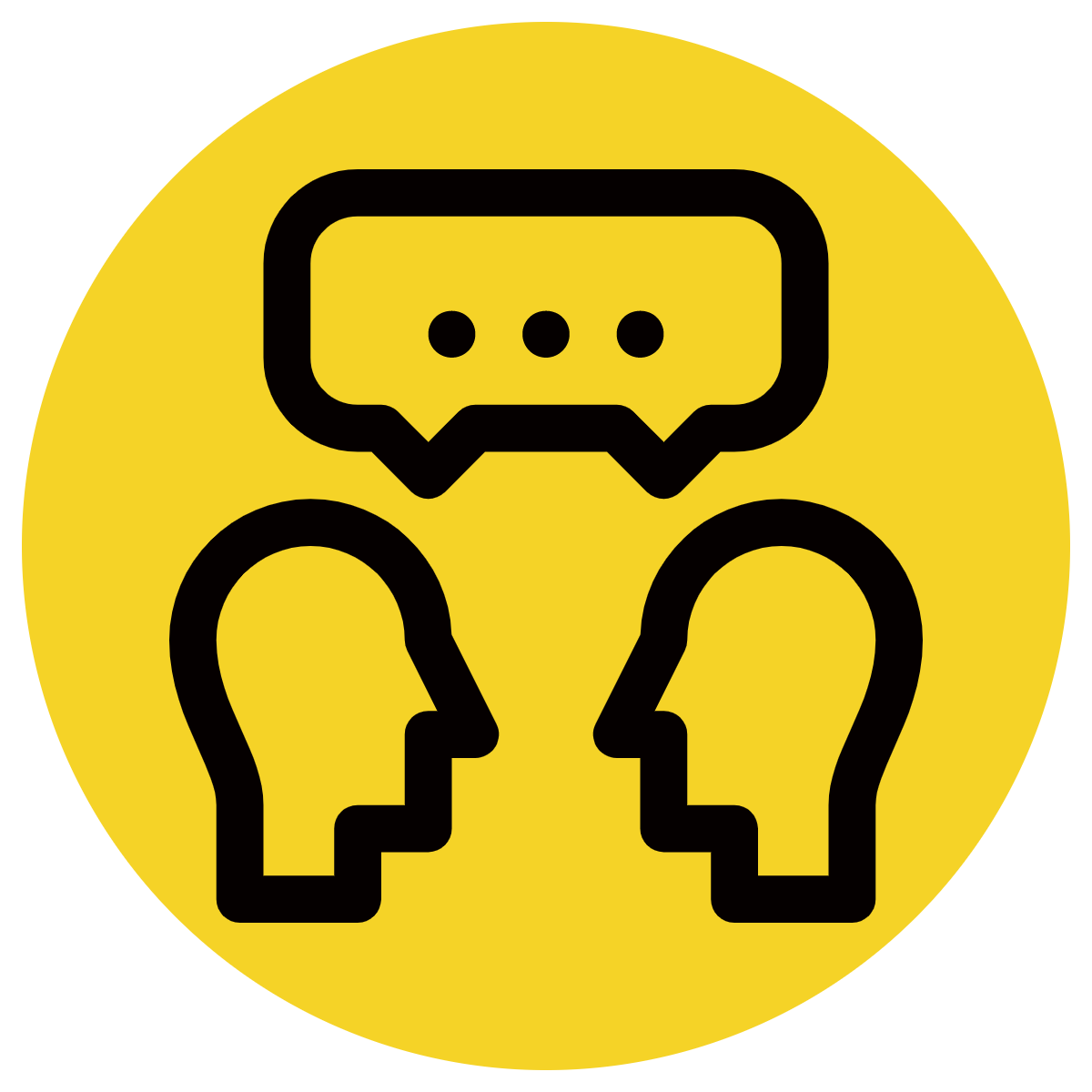 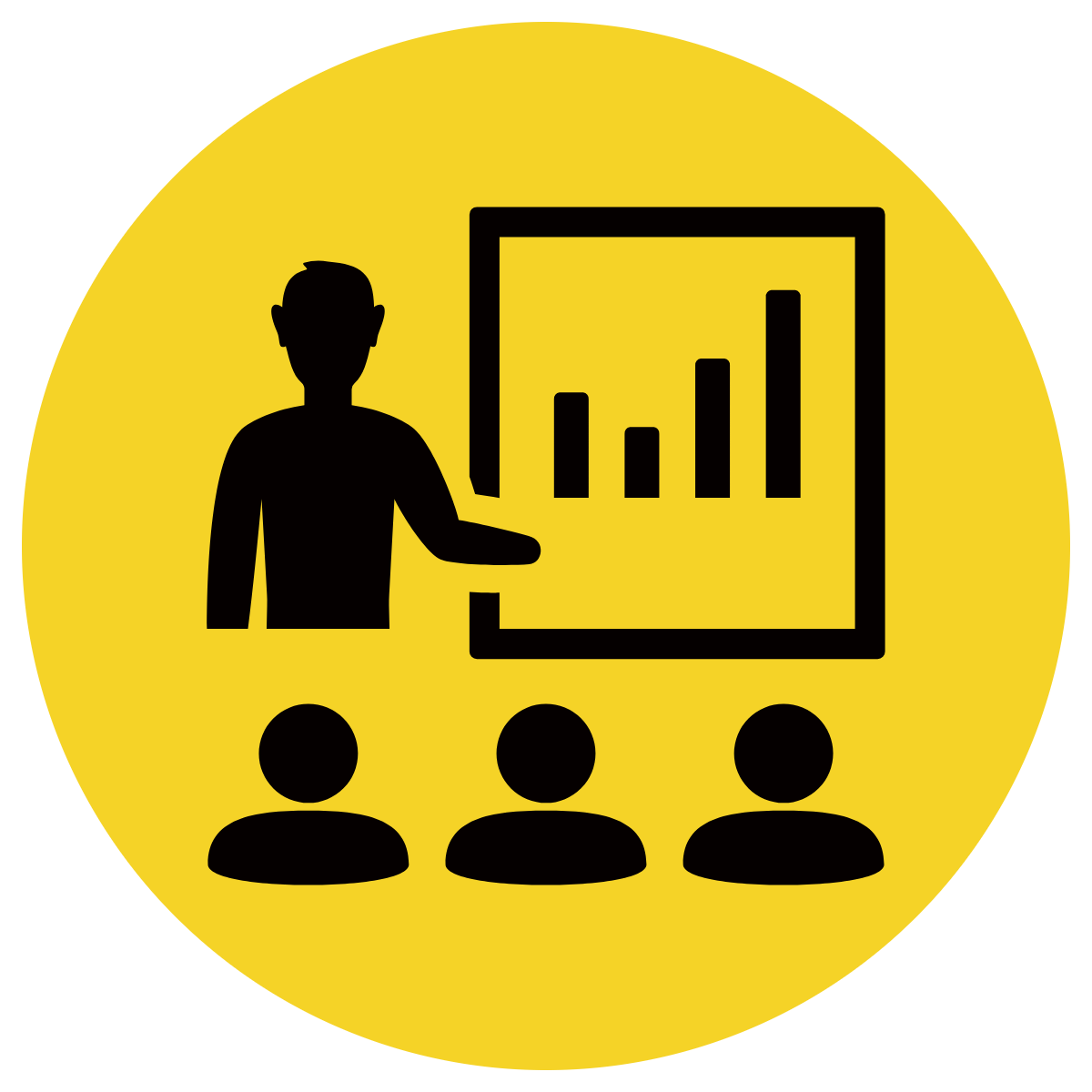 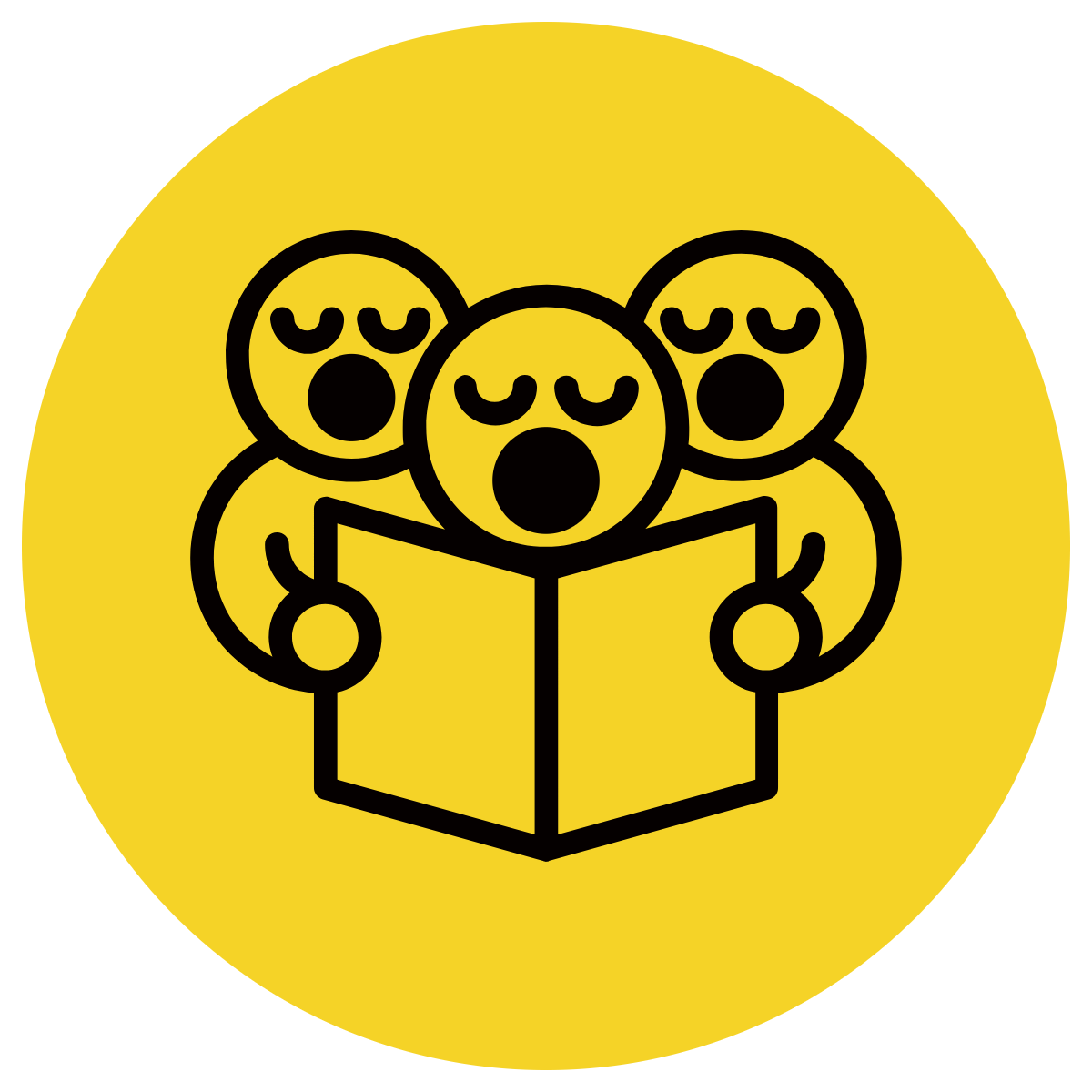 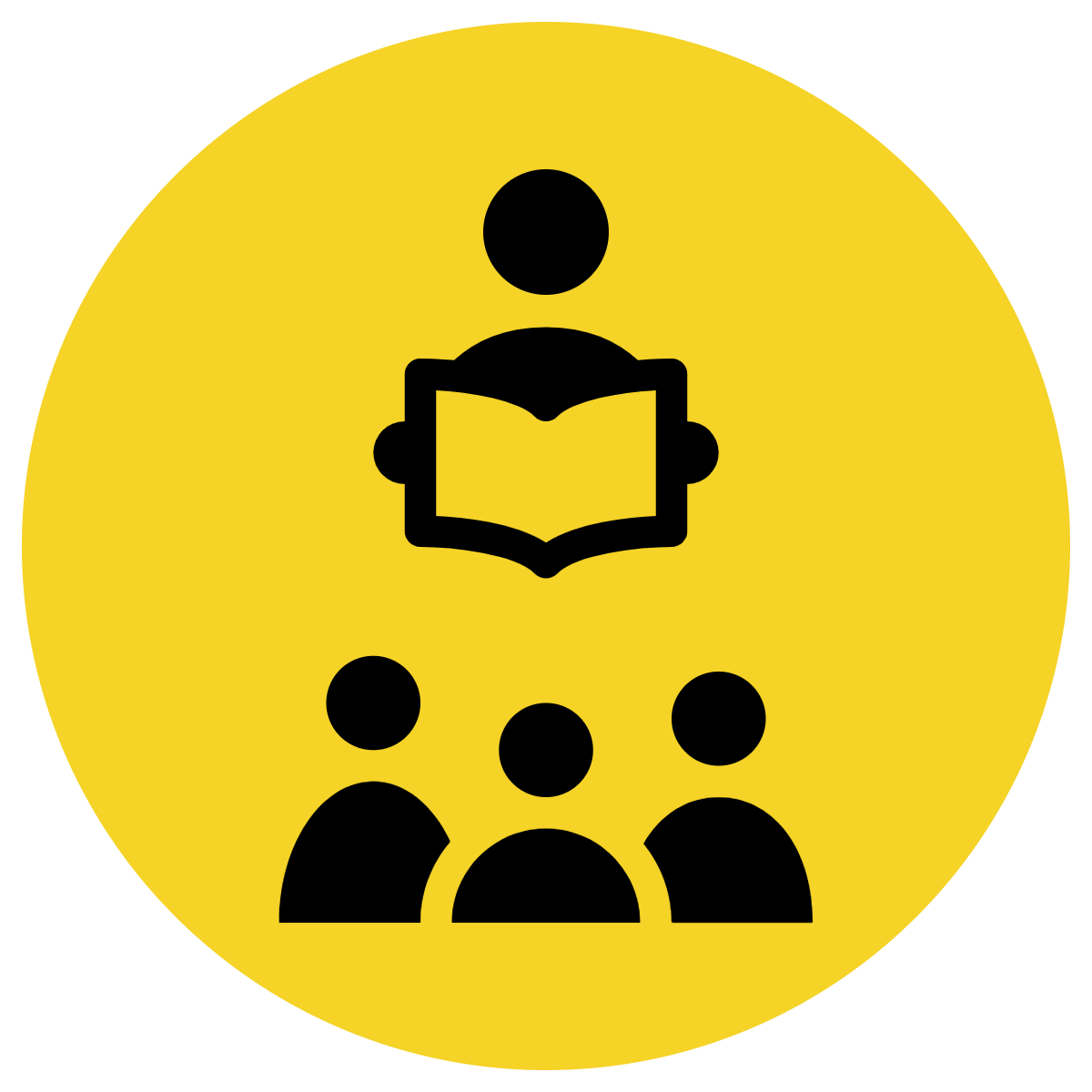 A verb is a word which describes an action, state, or occurrence. 
It forms the main part of the predicate of a sentence.
The predicate is the verb and all its bits!
CFU:
What are the three main types of verbs?
Lee drove her car to work. (action)
Snow glistened on the roof tops. (occurrence)
His scooter is blue. (state)
They were cold. (state)
I believe in fate. (state)
Concept Development
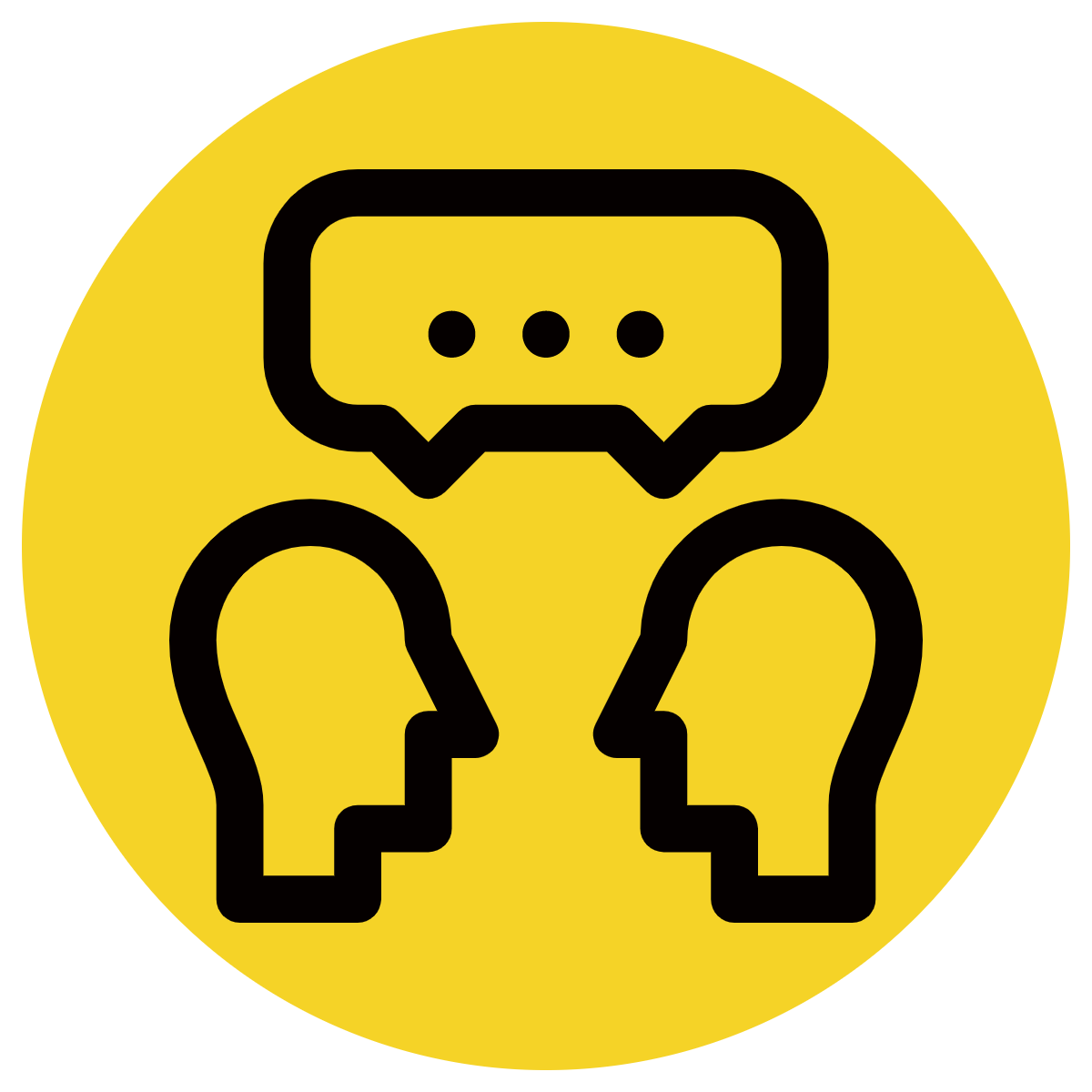 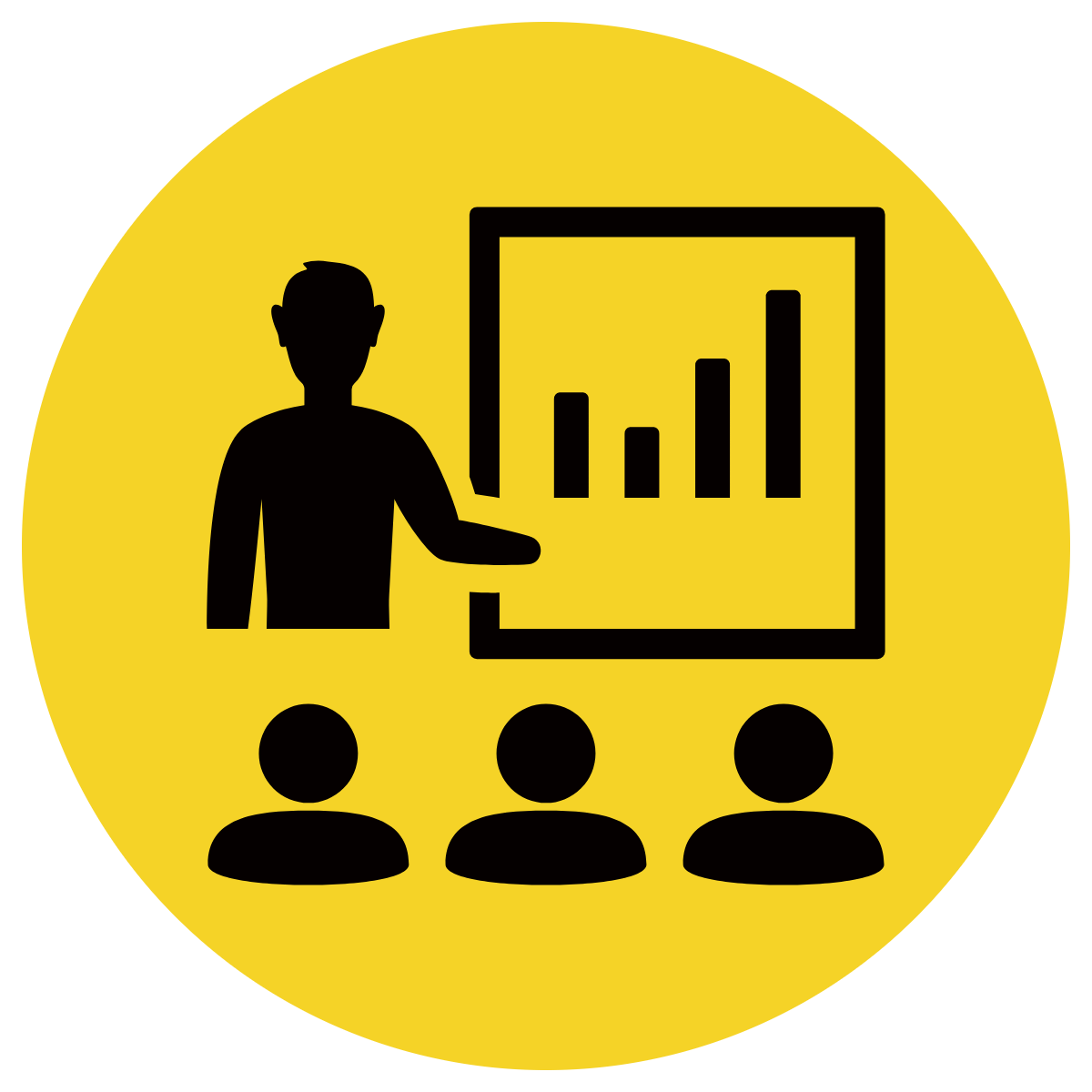 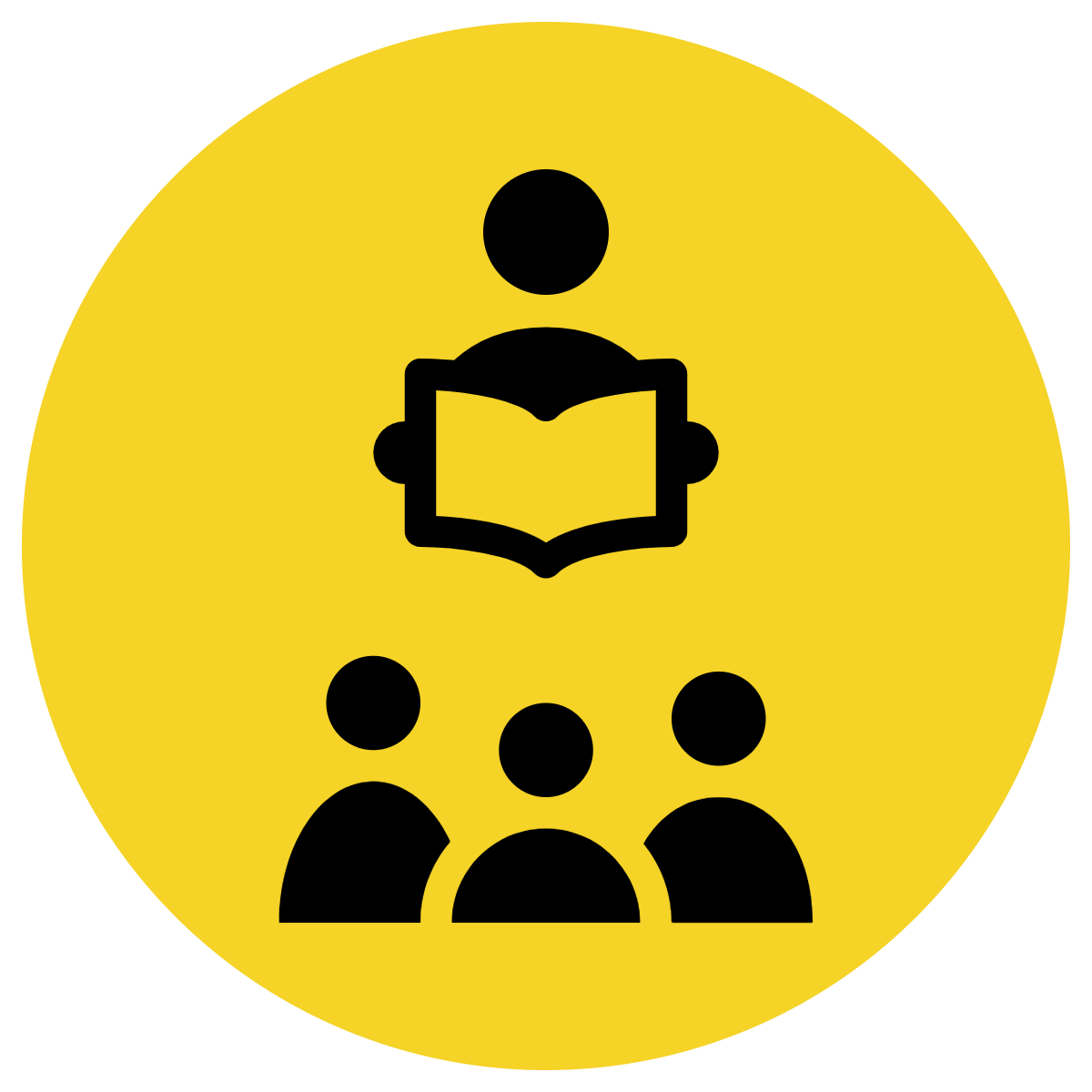 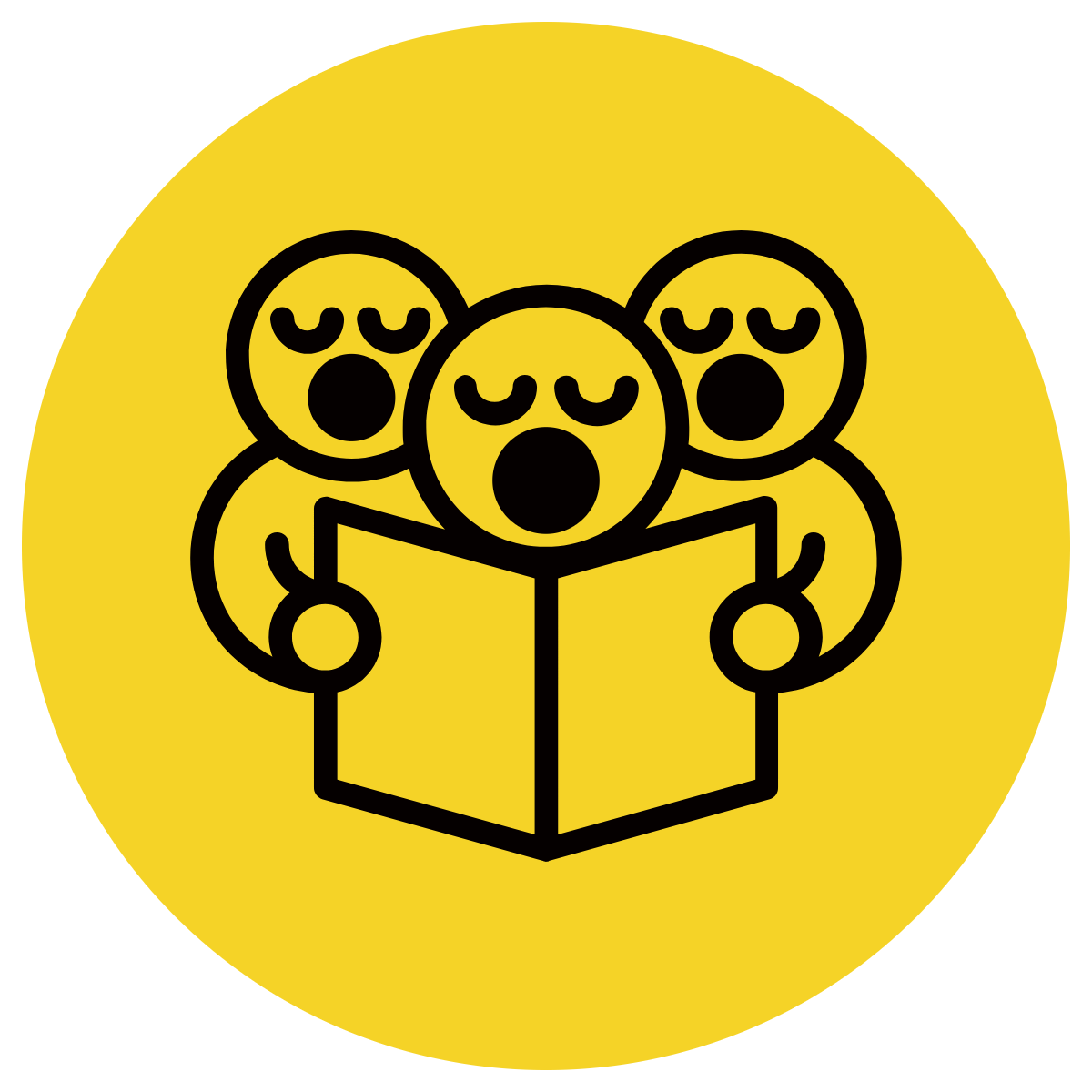 Some verbs can have helping and linking roles!
Linking verbs are verbs that connect the subject of a sentence with a word that gives information about the subject.
CFU:
What is the linking verb in this sentence? What is it linking?
He is tired. 

The couch is blue. 

The chairs are broken.
These verbs link the subject to more information about the subject.
Helping verbs are not the main verb in the sentence – they help the main verb!
She is running to the shops. 

He can swim ten laps. 

We are eating pizza on the lawn.
These verbs are not the main verb- but they help the main verb in the verb phrase.
CFU:
What is the helping verb in this sentence? What is the main verb?
Concept Development
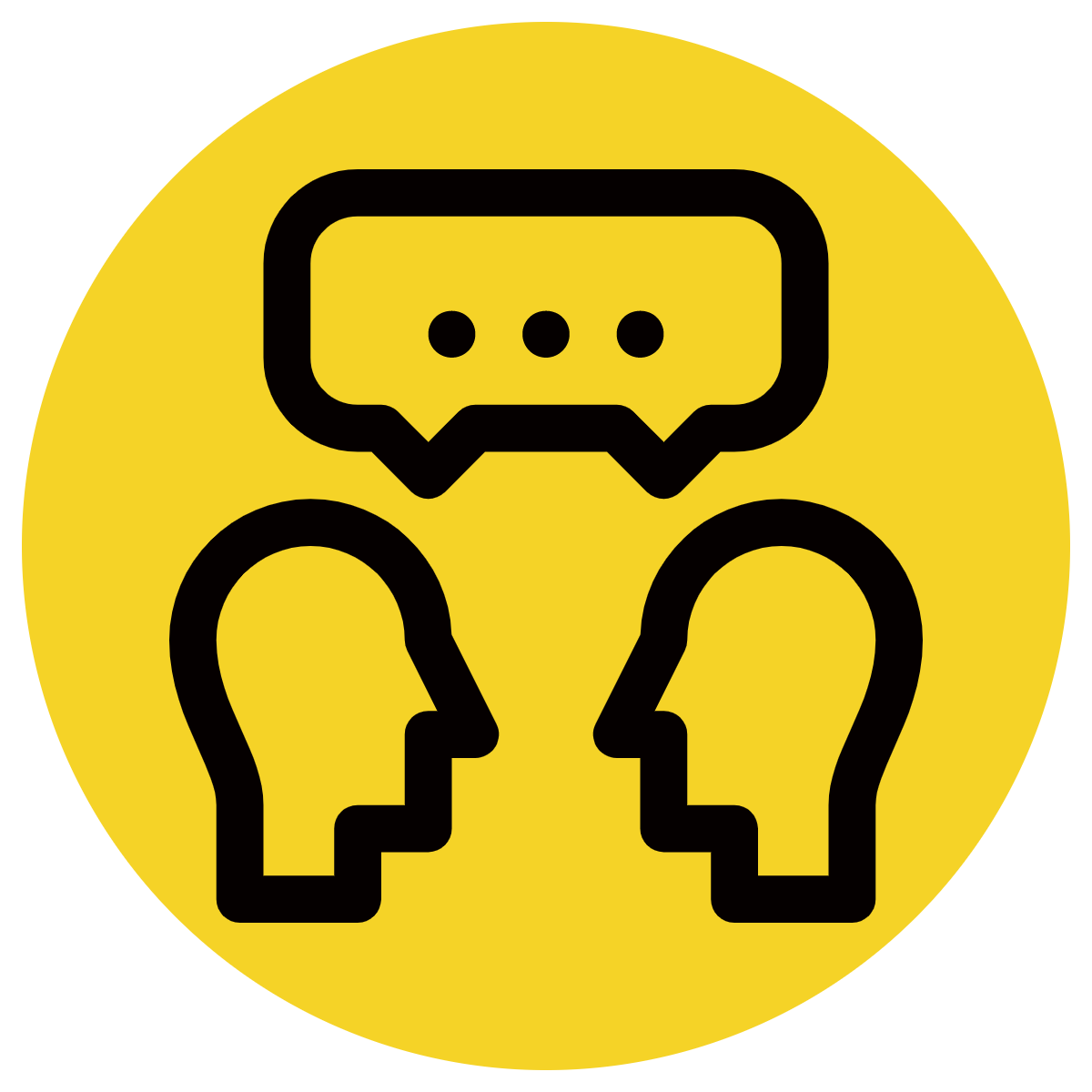 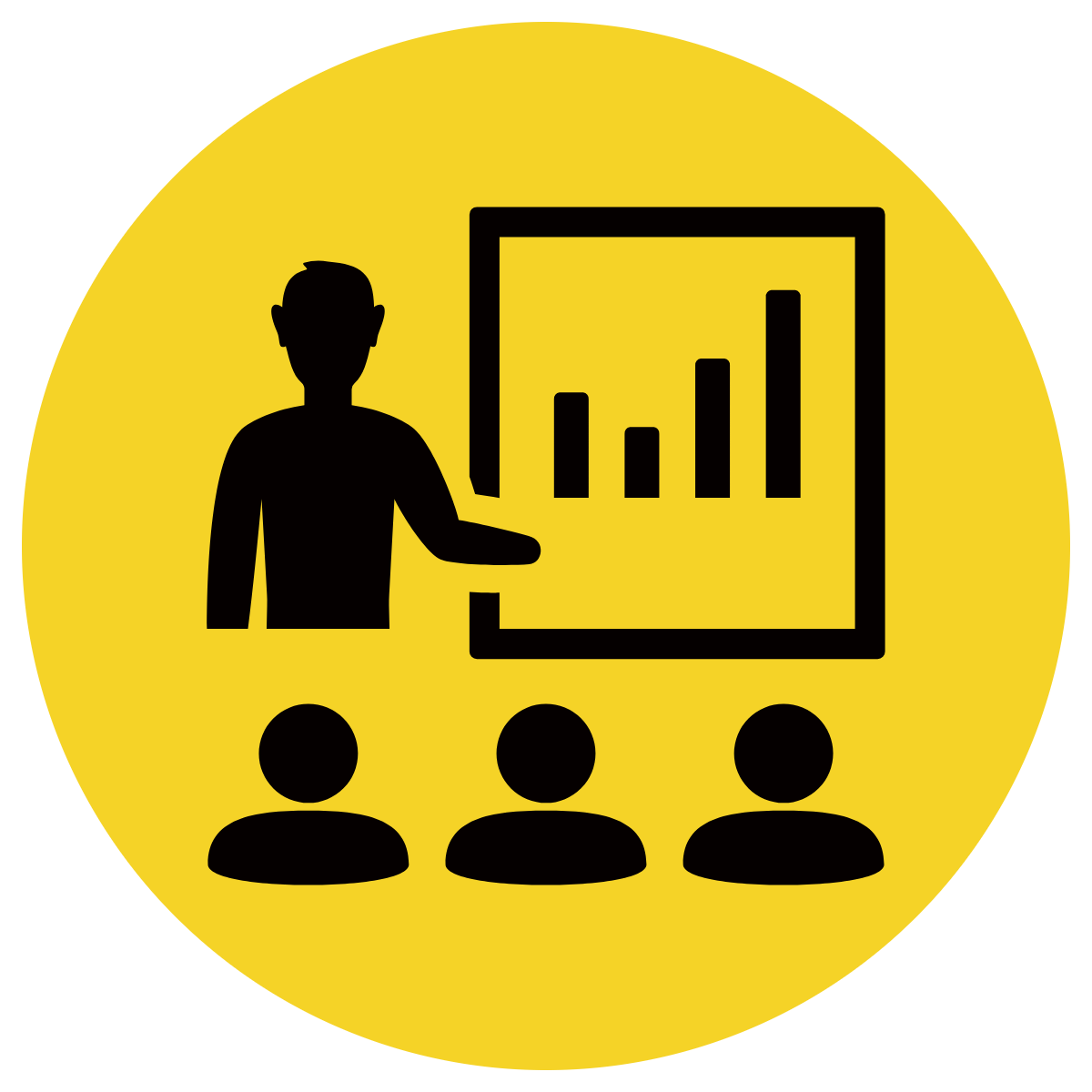 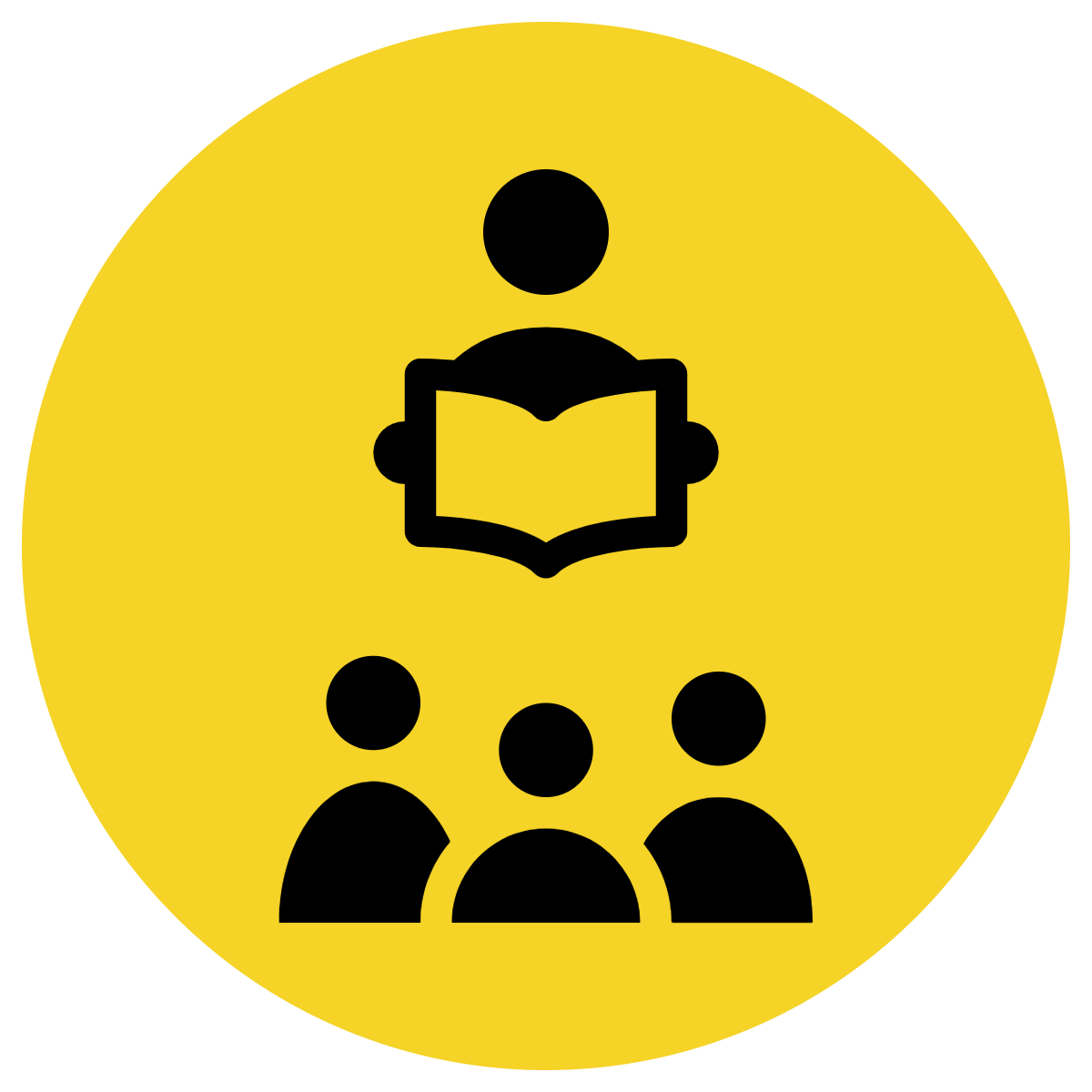 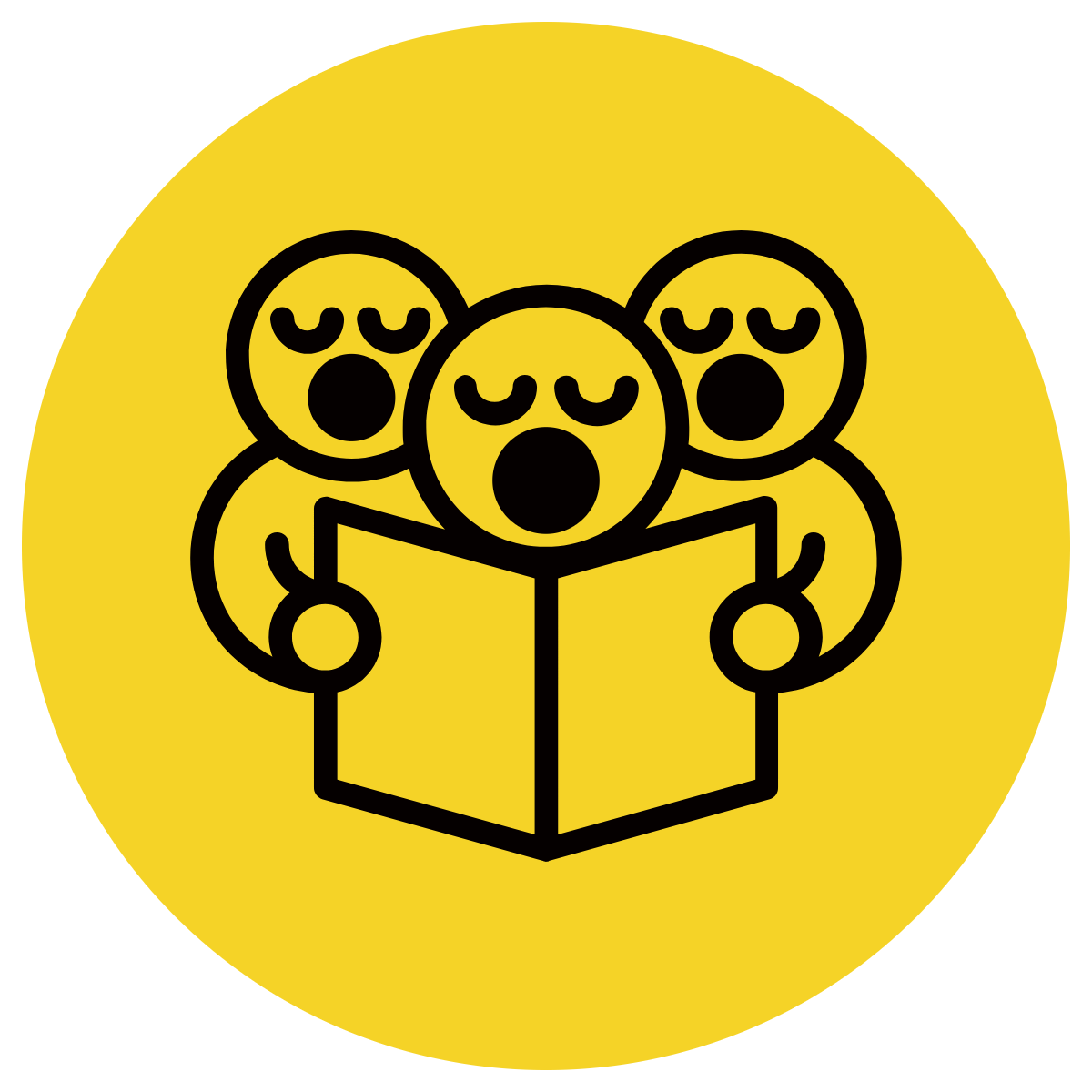 Linking and helping verbs change based on the subject.
CFU:
What did the verb change to when the subject was ‘we’?
He is tired. 

They are tired.

I am tired.

We are tired.
She is running to the shops. 

They are running to the shops.

I am running to the shops.

We are running to the shops.
CFU:
What is the helping verb change to when the subject was ‘they’?
Concept Development
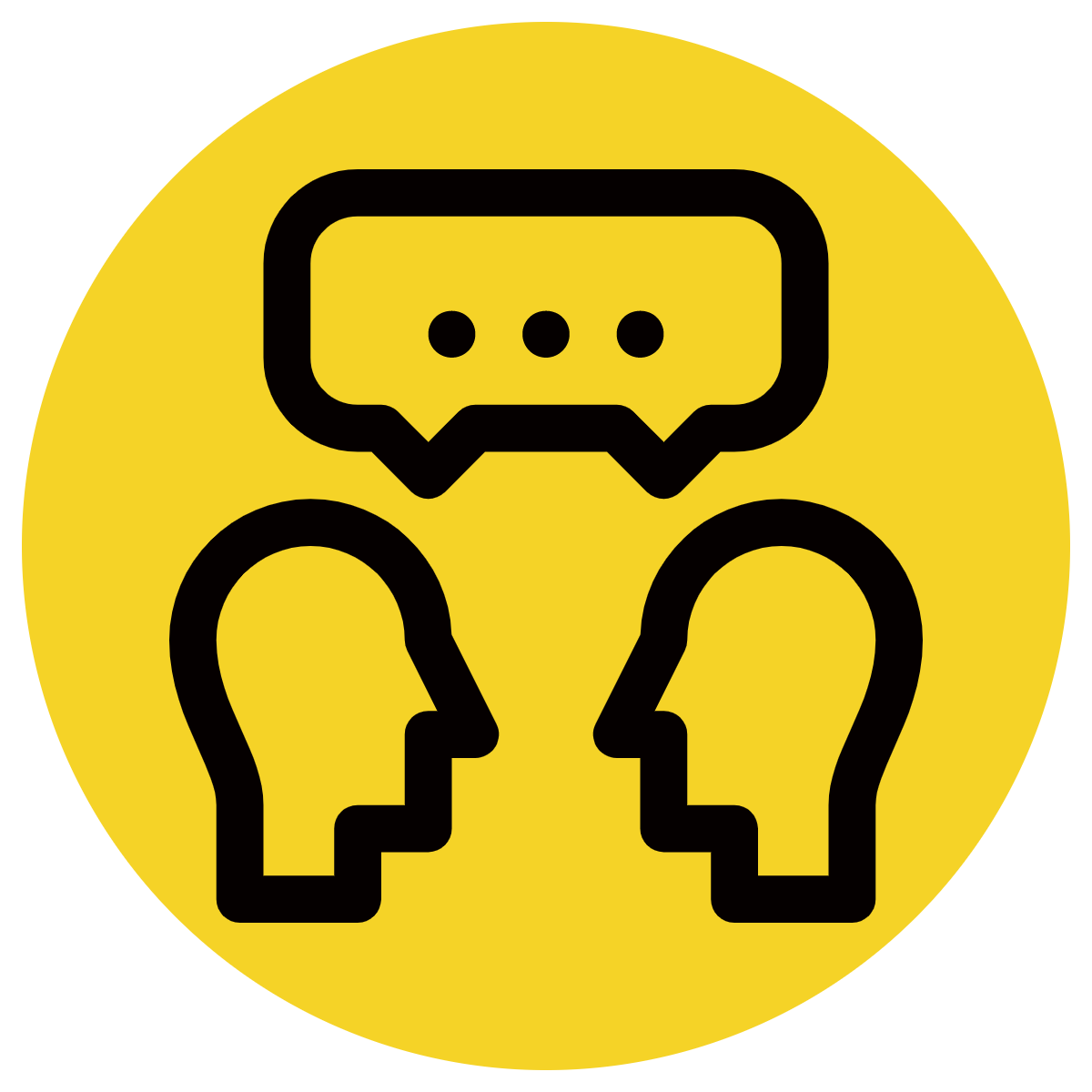 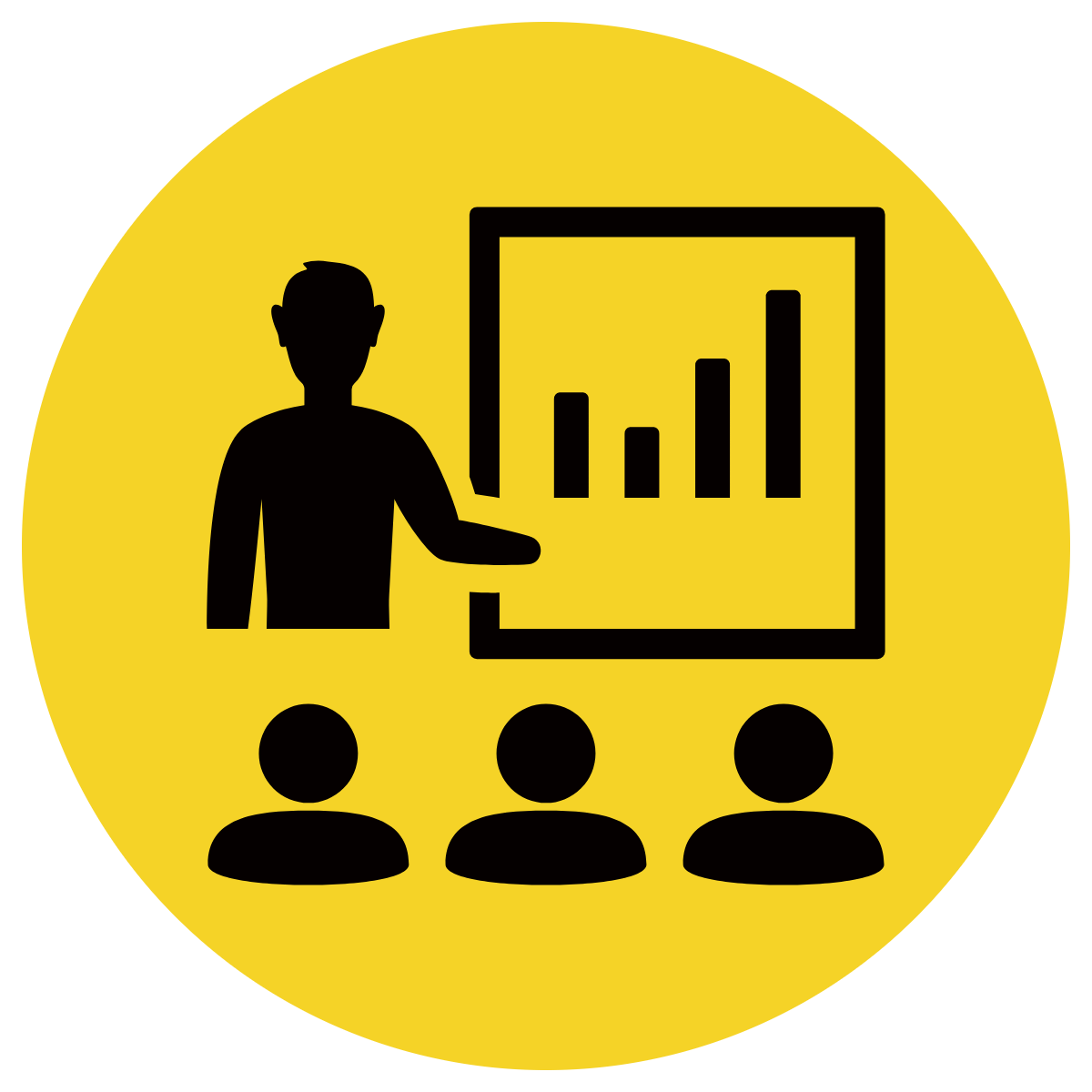 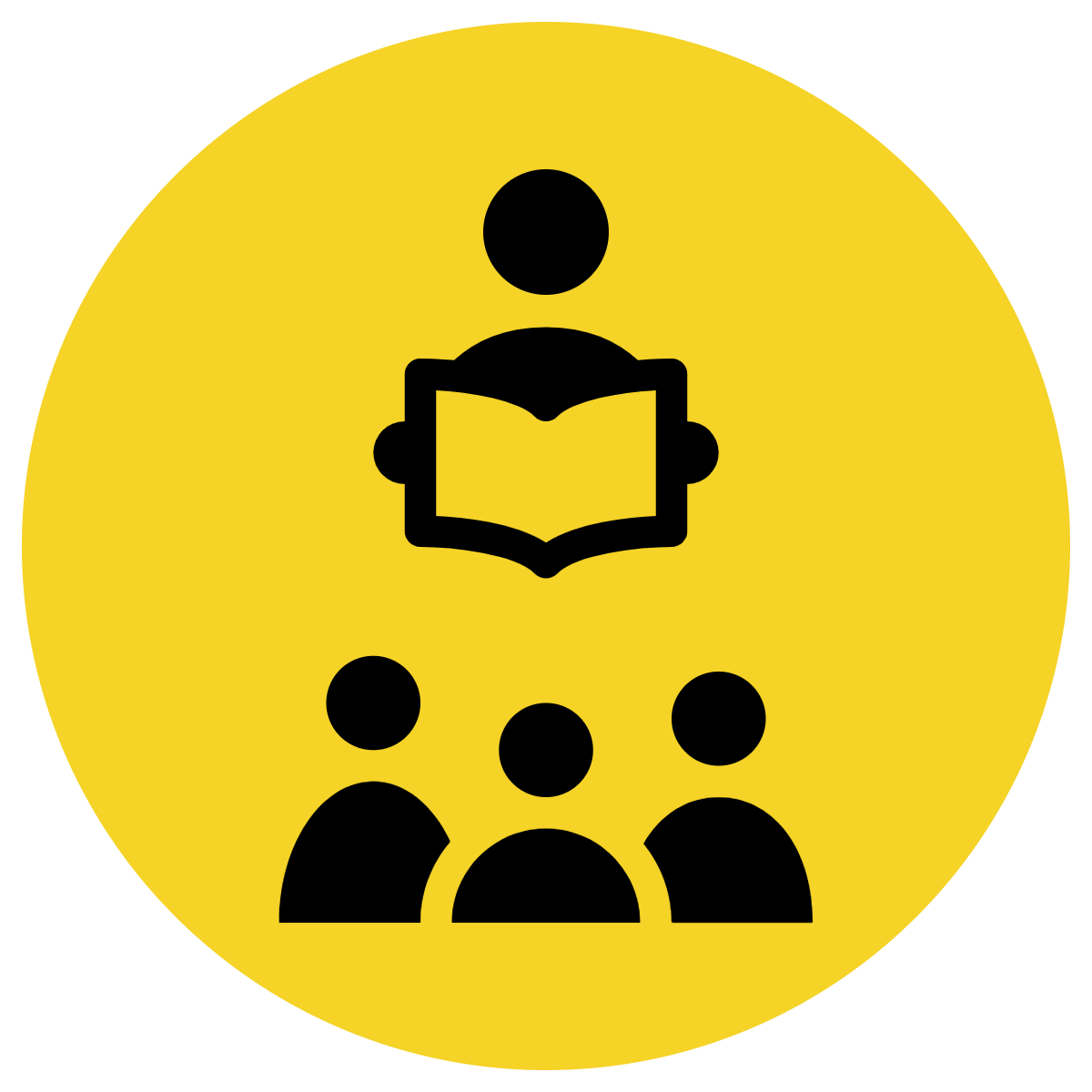 Linking and helping verbs change based on the tense.
CFU:
What is the tense for happening now?
Concept Development
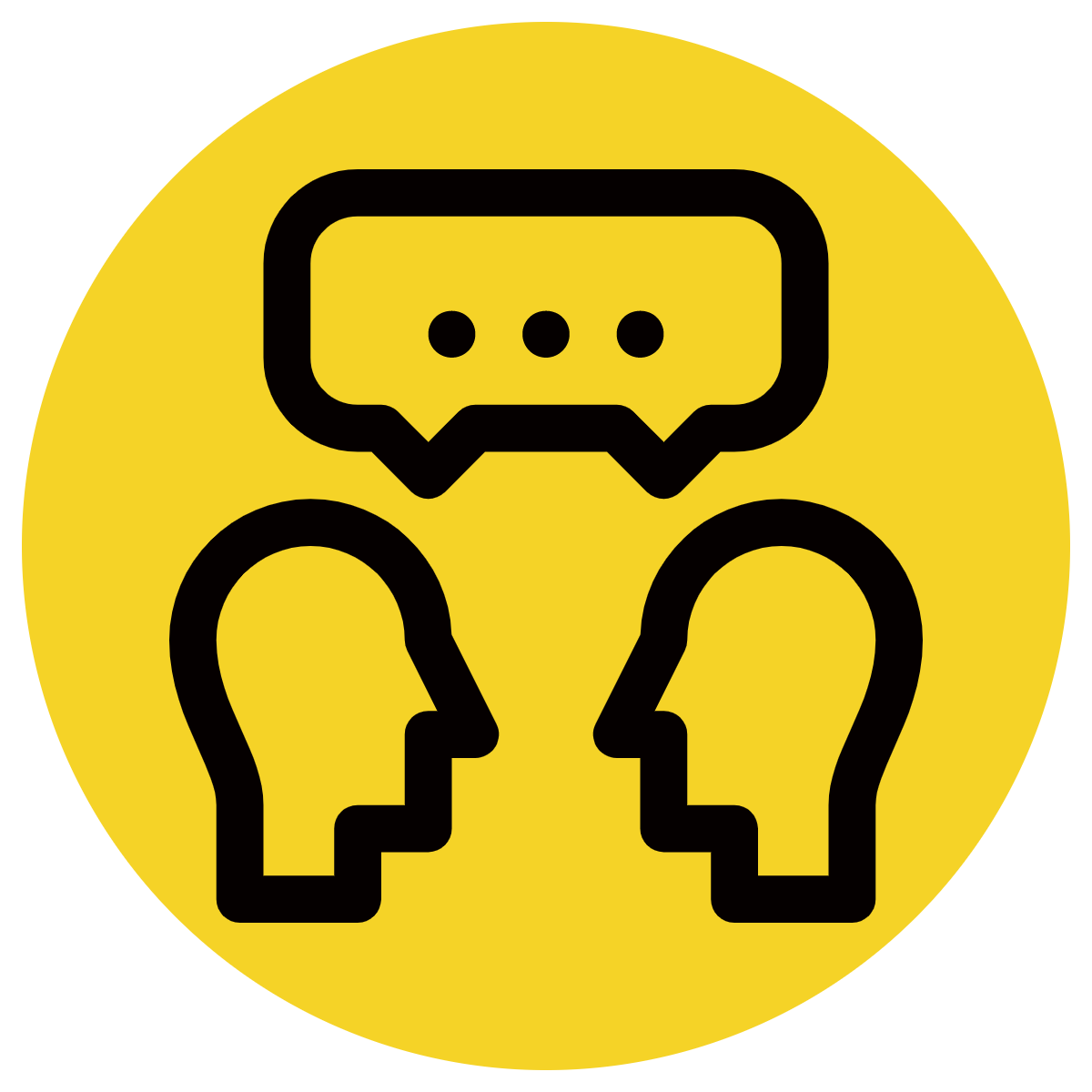 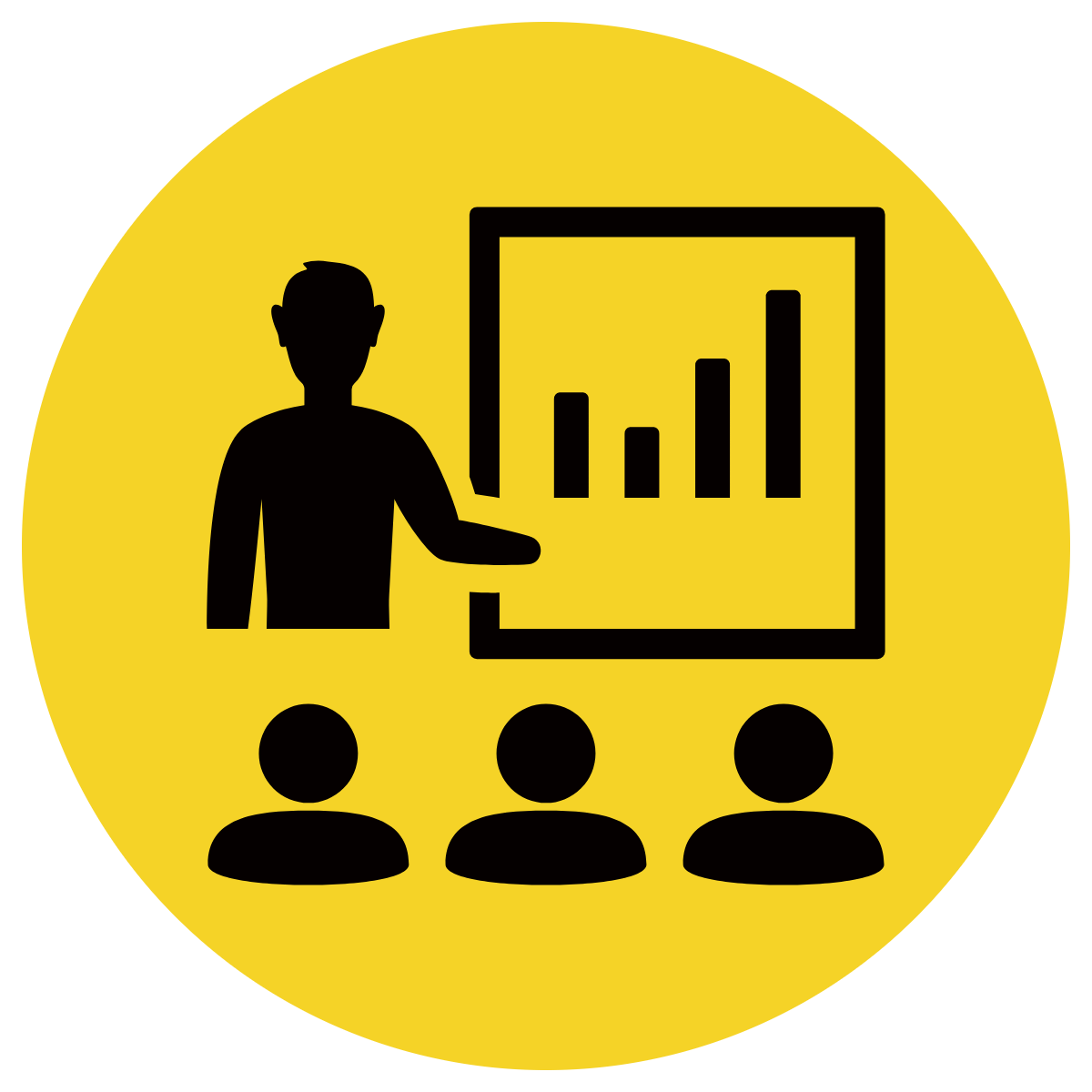 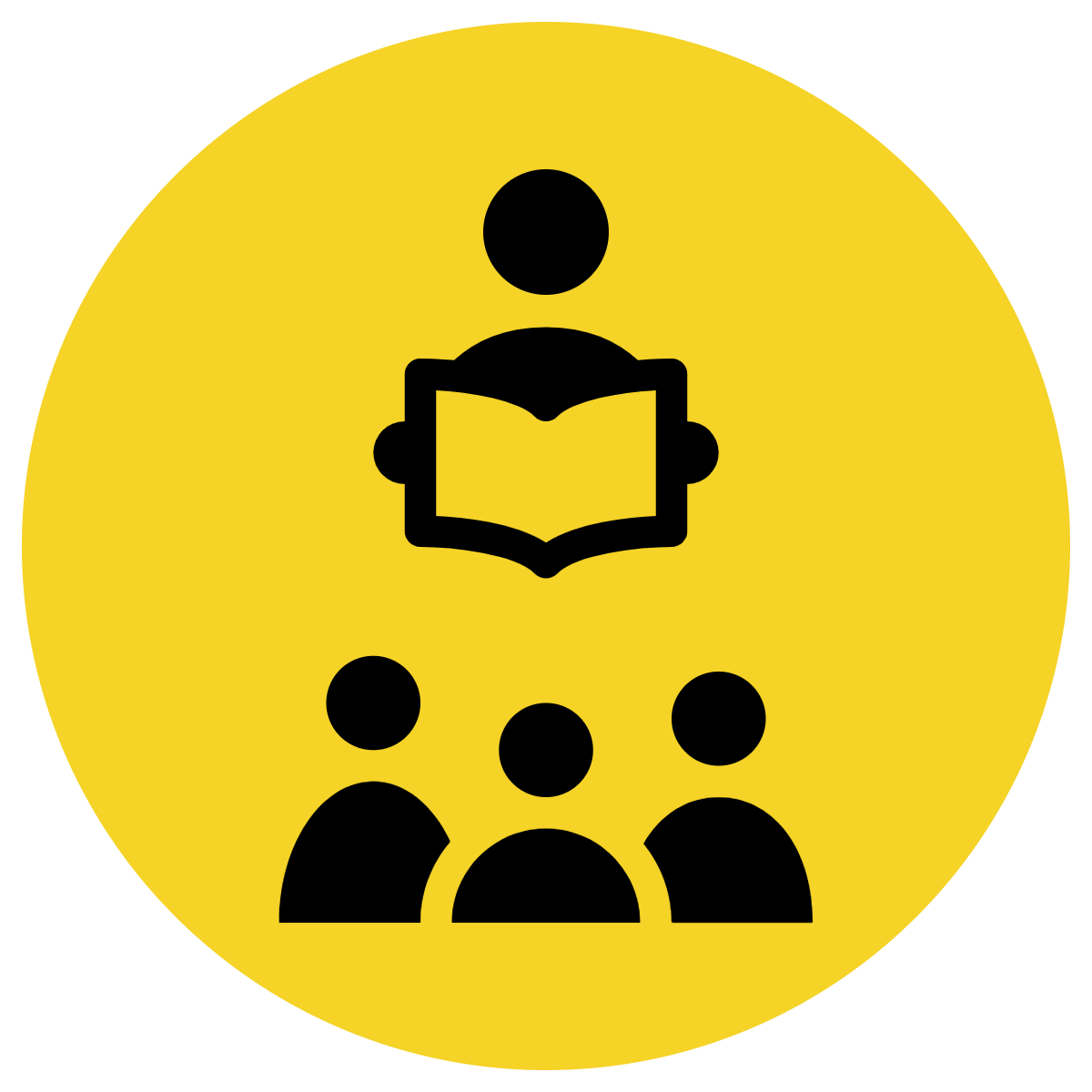 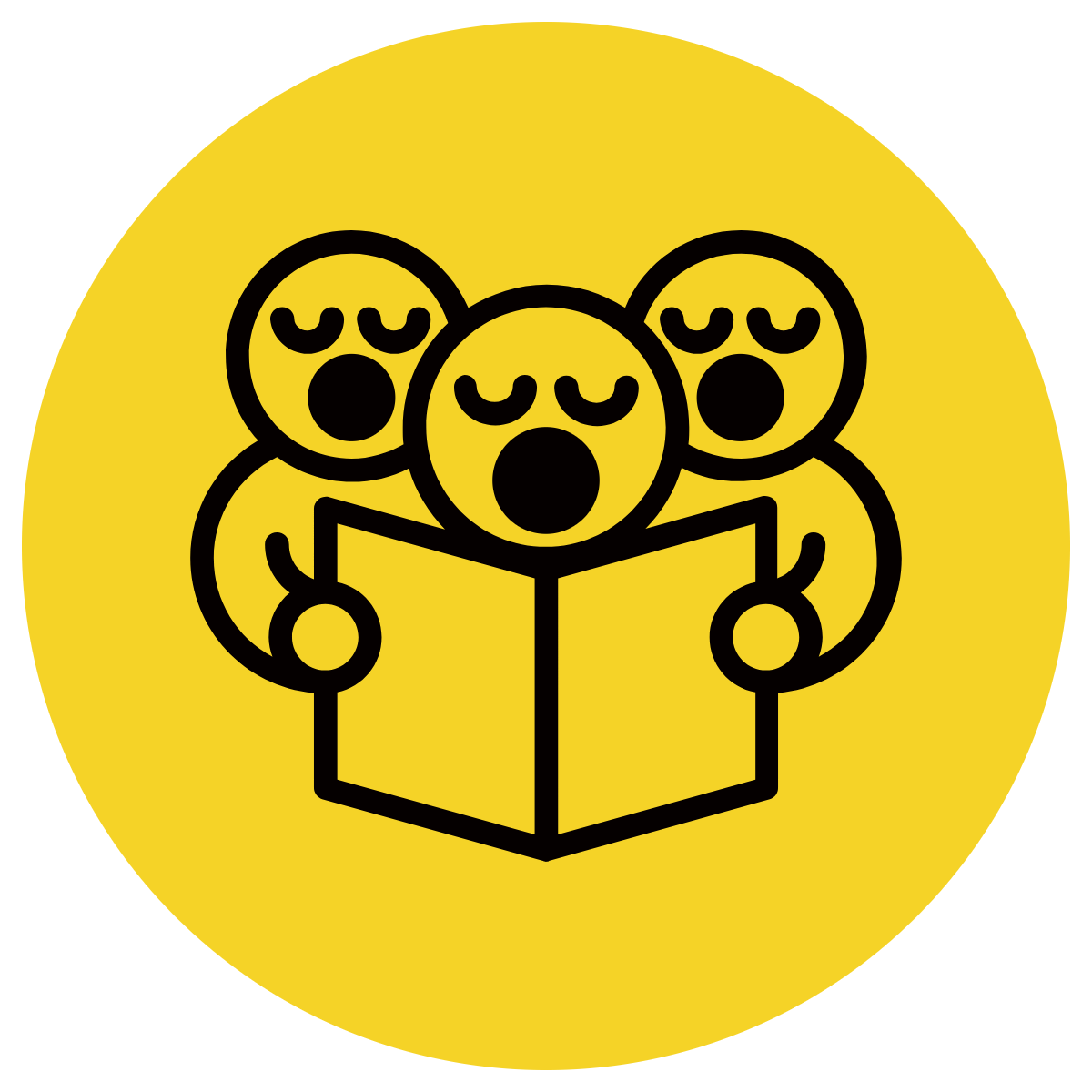 Linking and helping verbs change based on the tense.
CFU:
What tense is this sentence in? How can you tell?
He is tired. 

He was tired.

He will be tired.
present
past
future
She is running to the shops. 

She was running to the shops.

She will be running to the shops.
present
past
future
Skill Development- I do
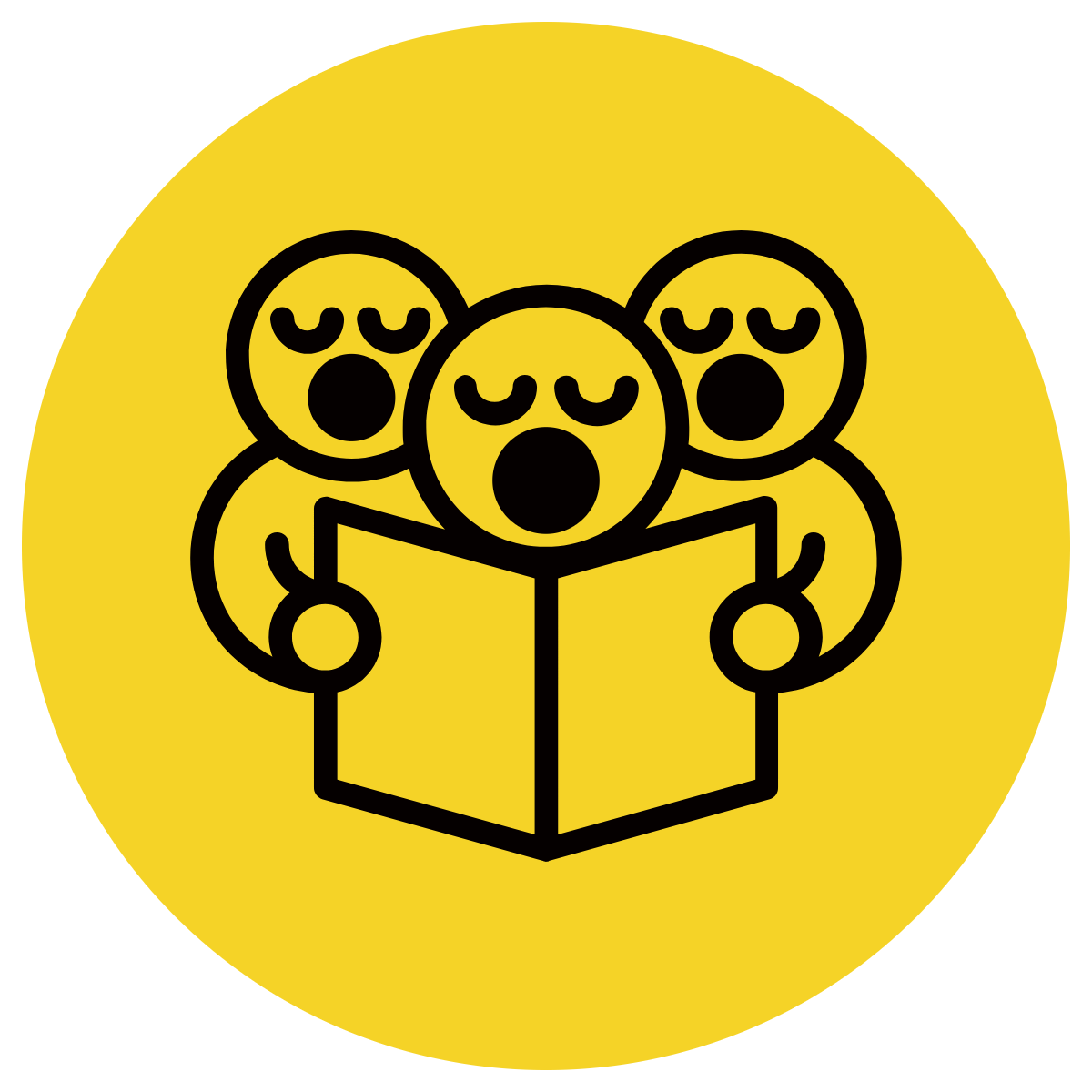 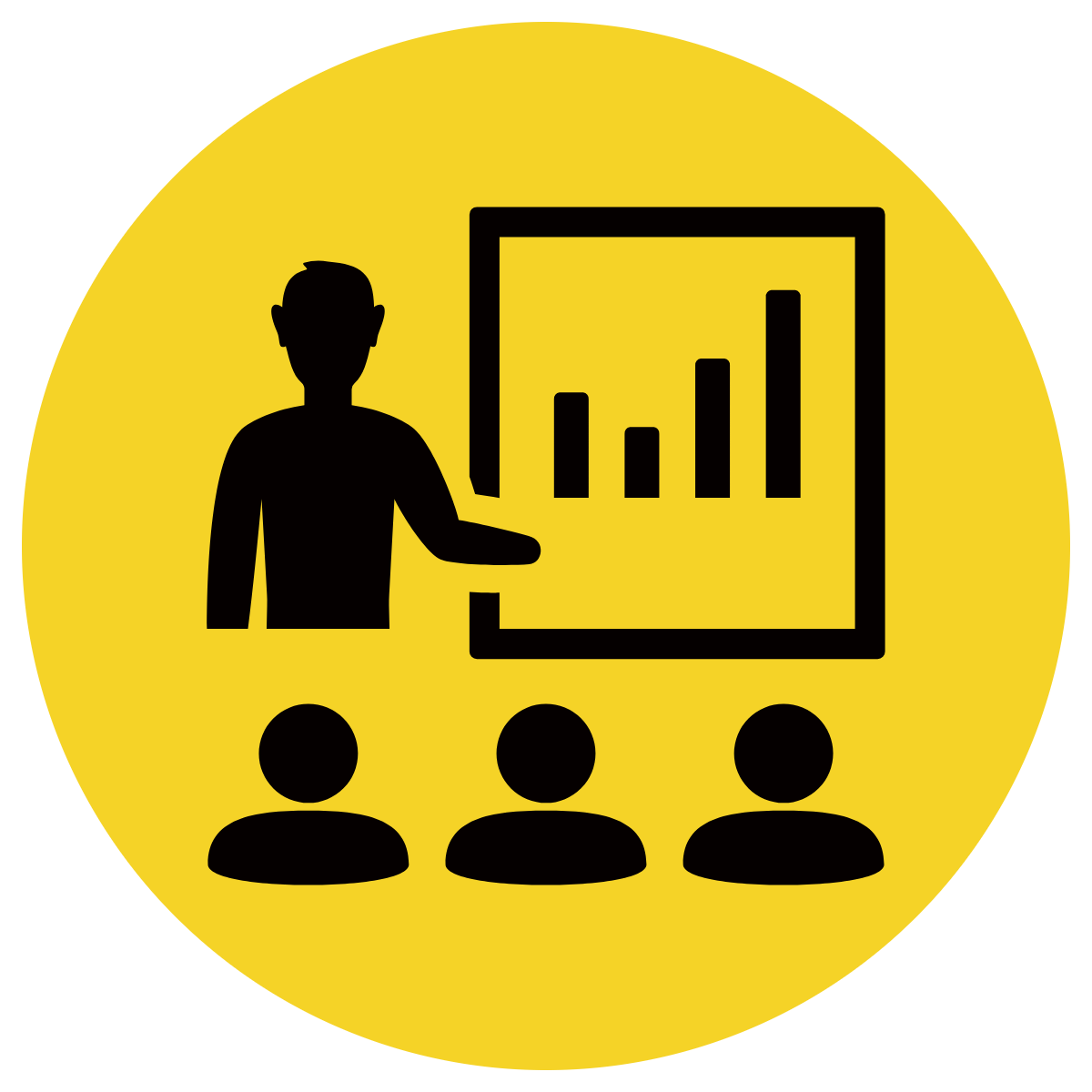 1. Identify the verb
2. Re-write the sentence on the whiteboard to match the new subject and tense.
CFU:
Why did we change the verb? What did it have to match?
We are so hungry.
I ______ so hungry.
He ______ so hungry.
They ______ so hungry.
Present tense- happening now or a current state
Skill Development- We do
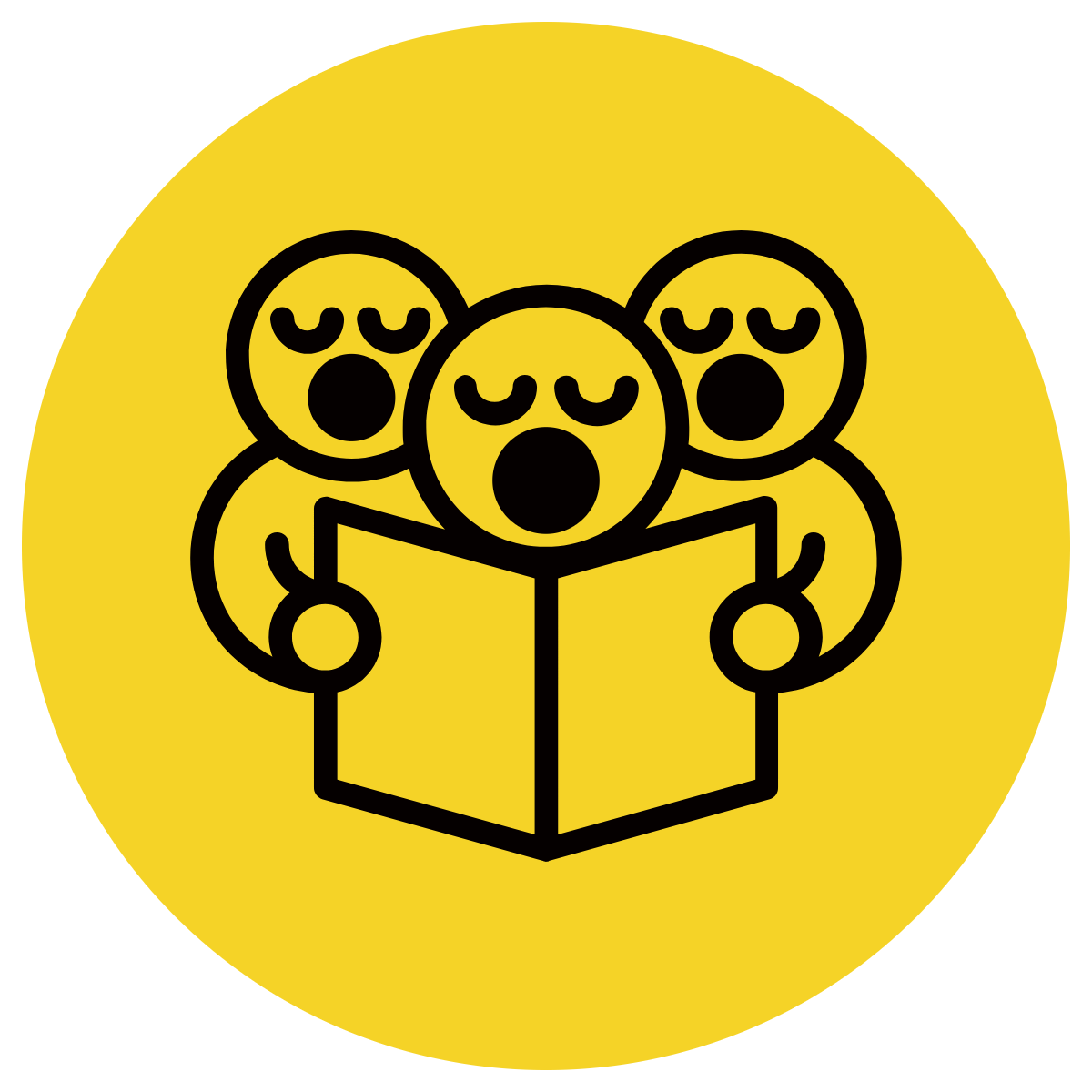 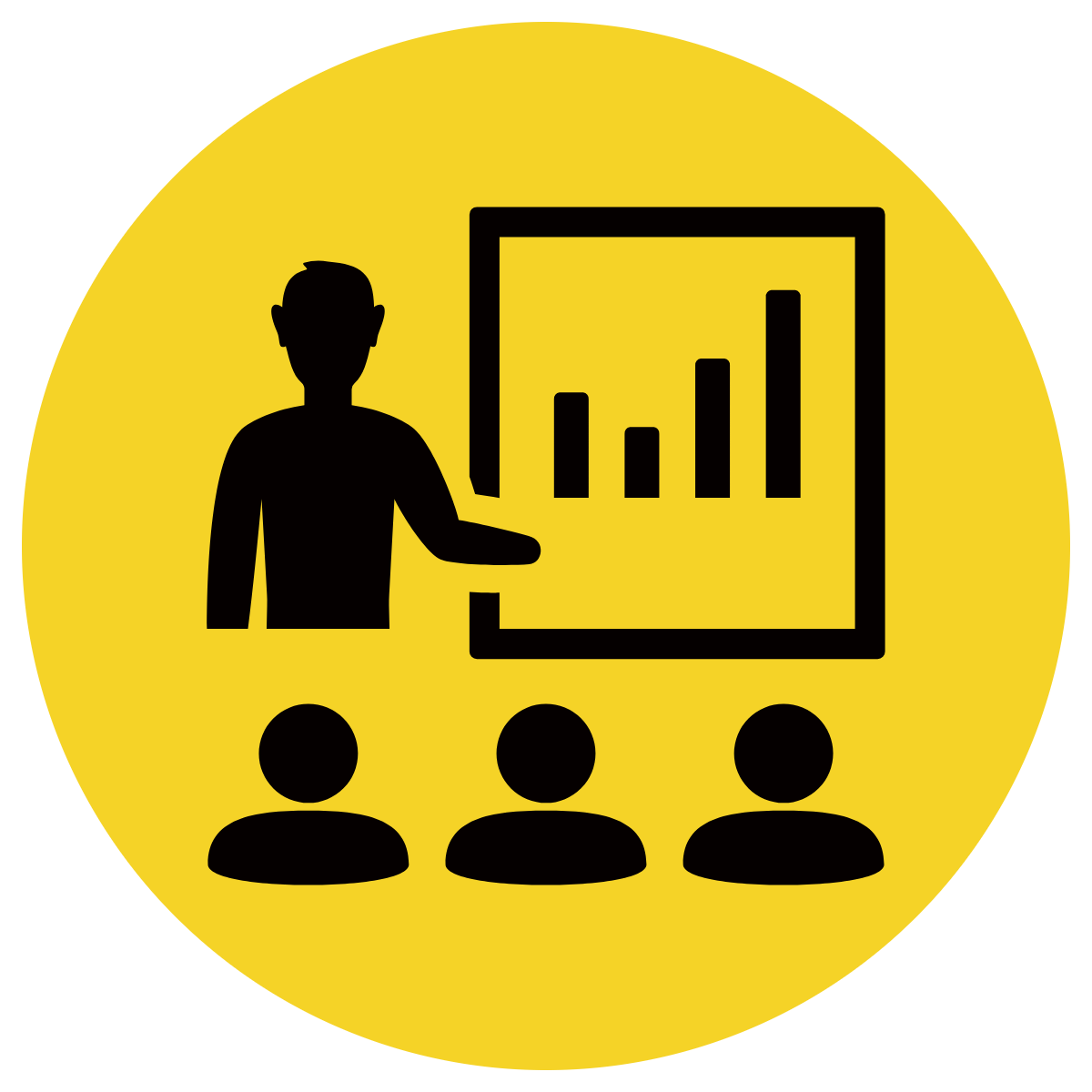 1. Identify the verb
2. Re-write the sentence on the whiteboard to match the new subject and tense.
CFU:
Why did we change the verb? What did it have to match?
I am ten years old.
We ______ ten years old.
She ______ ten years old.
They ______ ten years old.
Present tense- happening now or a current state
Skill Development- I do
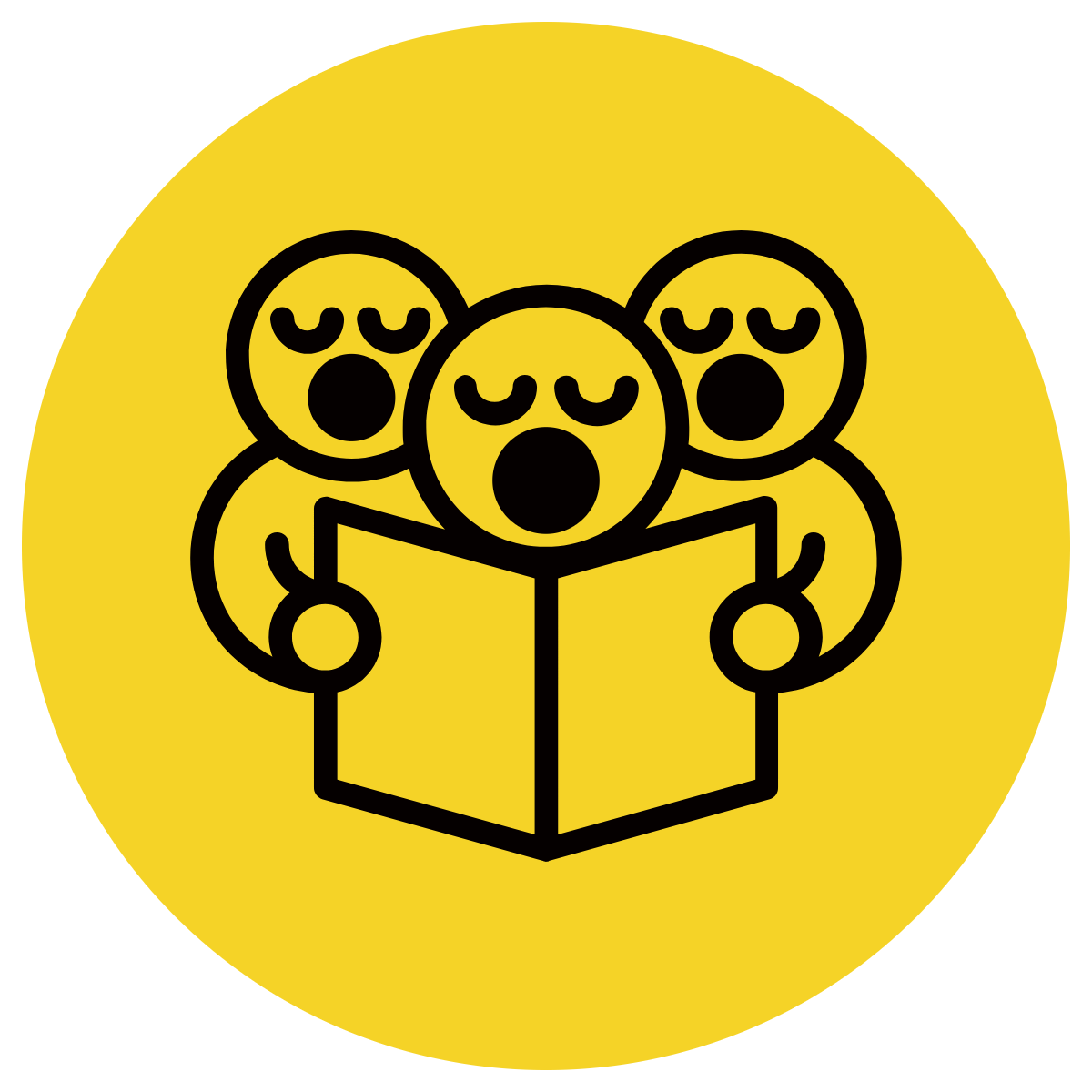 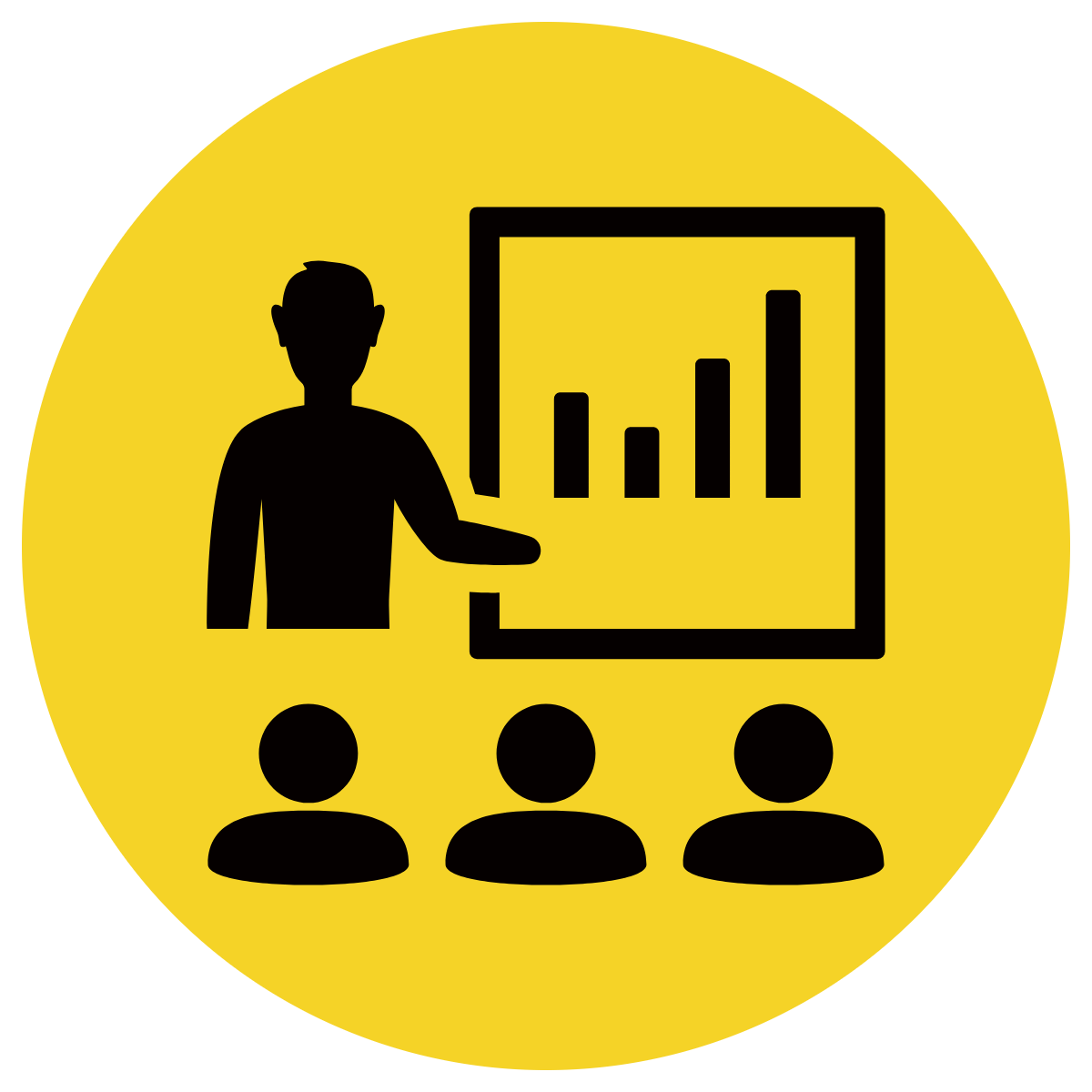 1. Identify the verb
2. Re-write the sentence on the whiteboard to match the new subject and tense.
CFU:
Why did we change the verb? What did it have to match?
I was in the shopping centre.
We  ______ in the shopping centre.
She _____ in the shopping centre
They ____  in the shopping centre.
Past tense- happened in the past or past state
Skill Development- We do
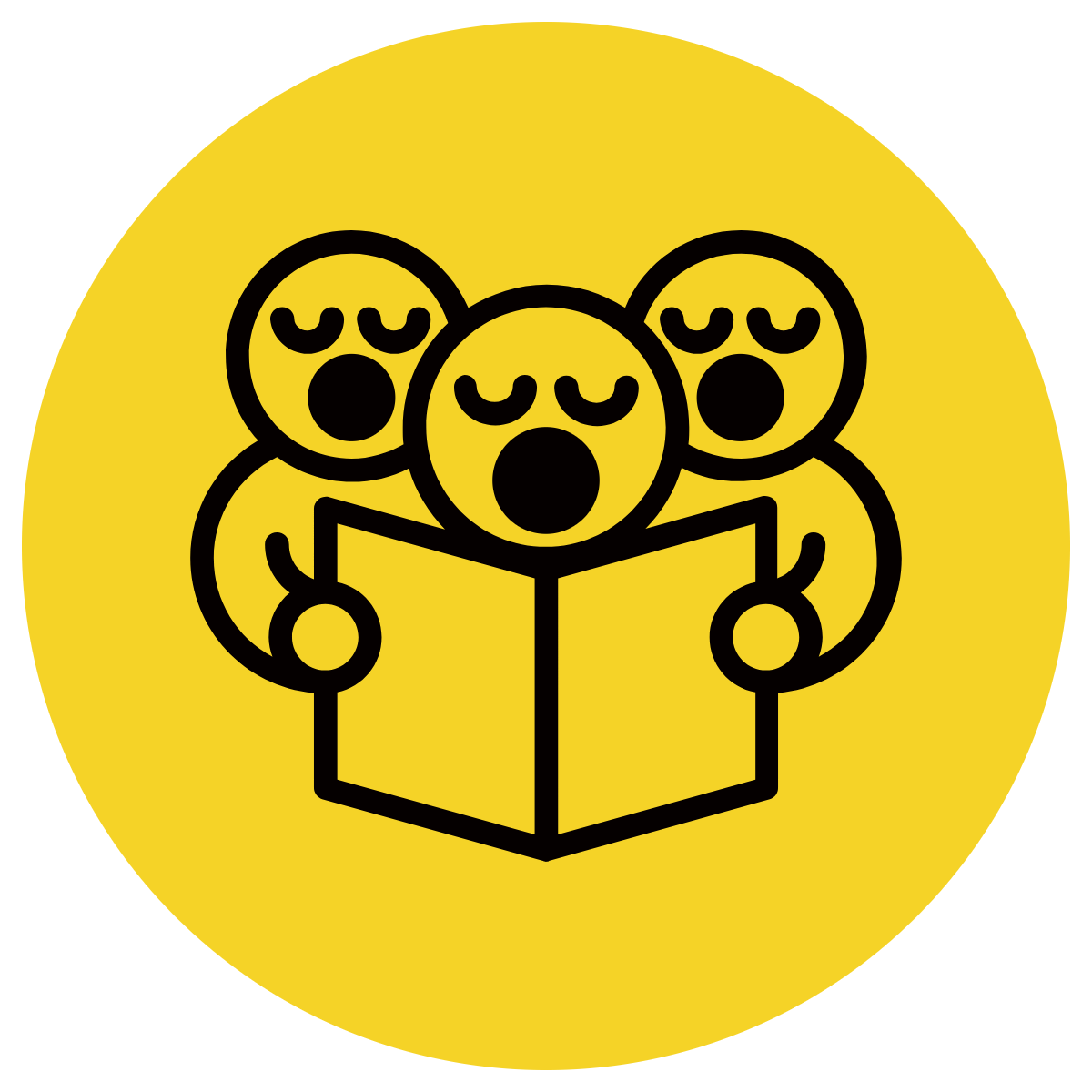 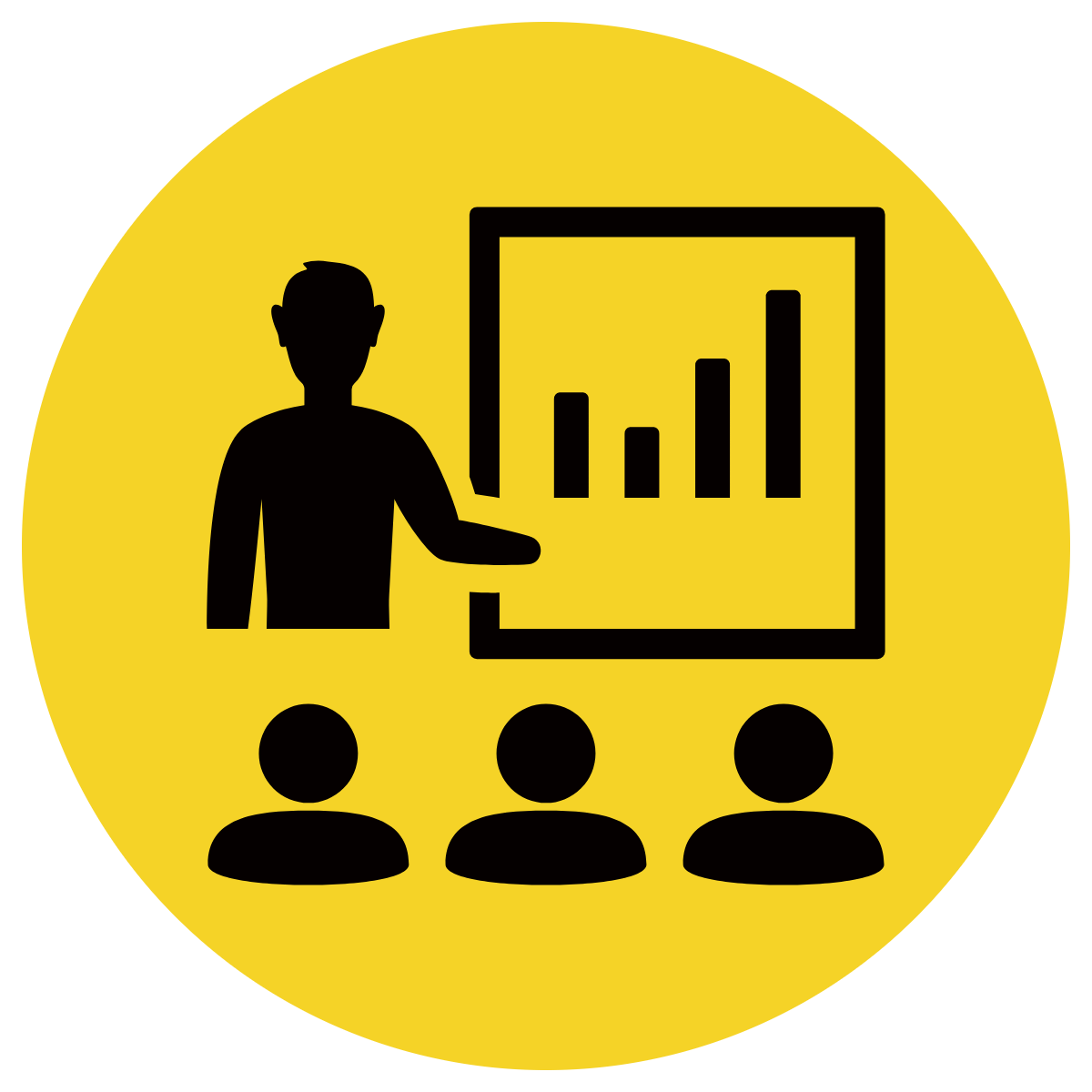 1. Identify the verb
2. Re-write the sentence on the whiteboard to match the new subject and tense.
CFU:
Why did we change the verb? What did it have to match?
He was in the soccer team.
We  ______ in the soccer team.
I _____ in the soccer team.
They ____ in the soccer team.
Past tense- happened in the past or past state
Skill Development- I do
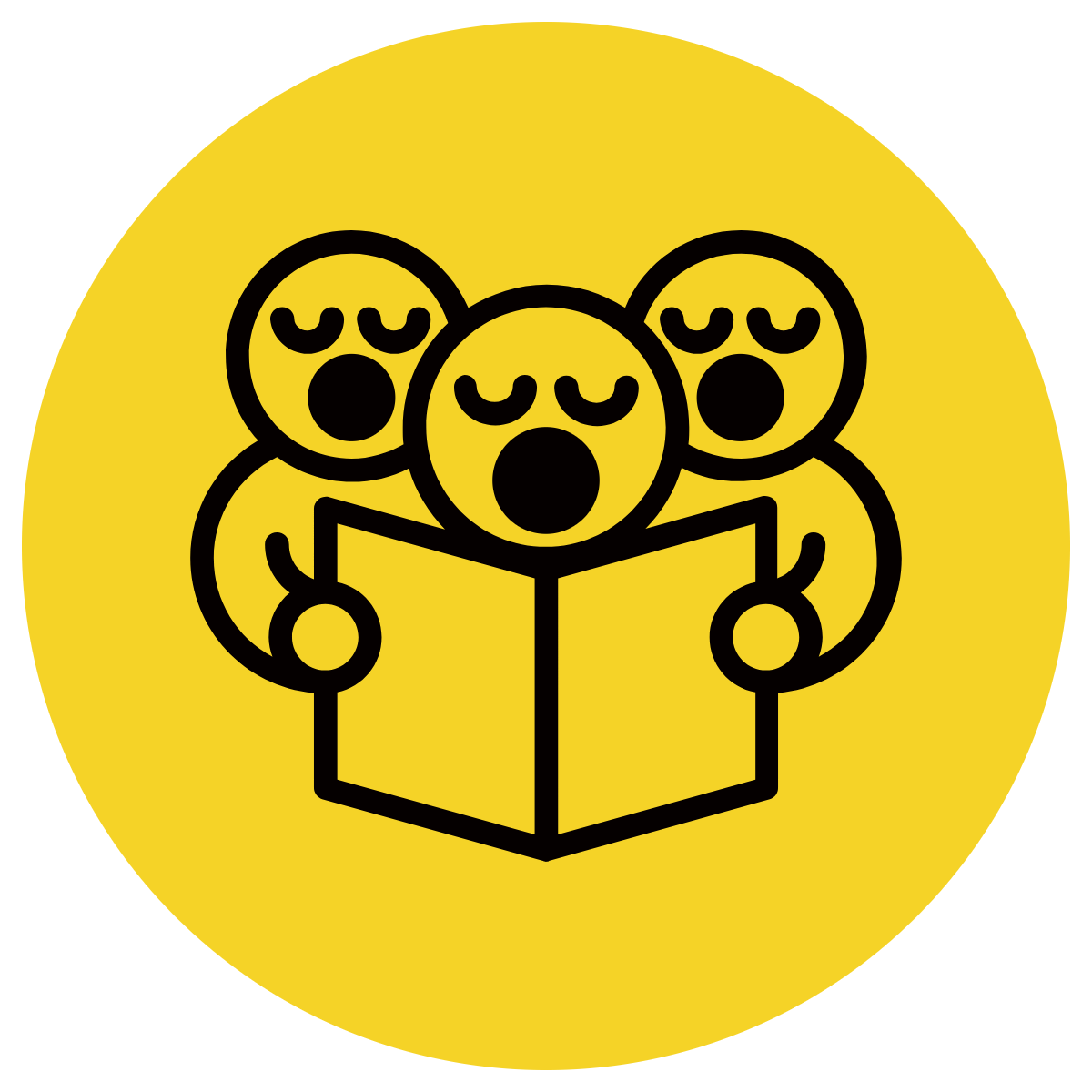 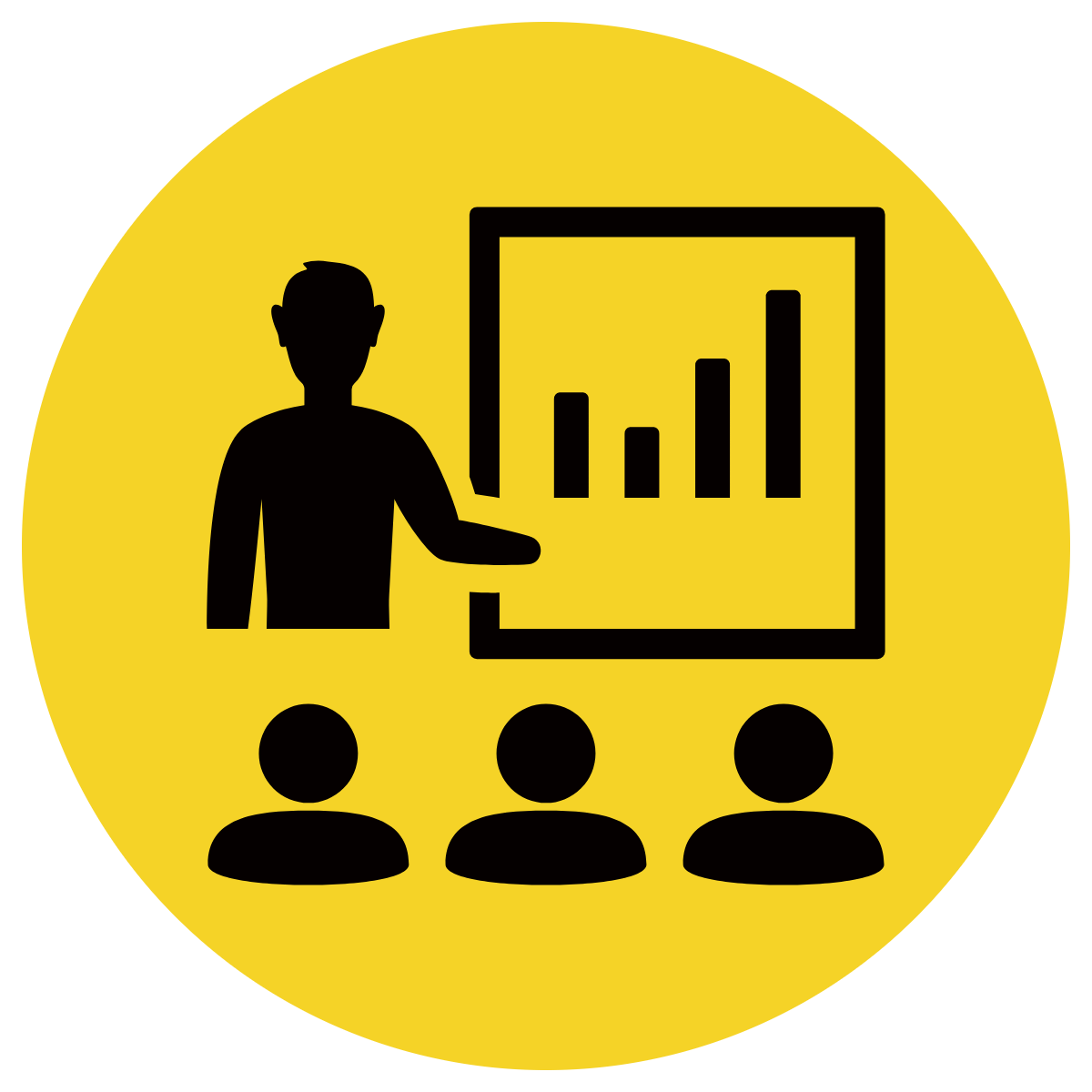 1. Identify the verb and helping verb
2. Re-write the sentence on the whiteboard to match the new subject and tense.
CFU:
Why did we change the helping verb? What did it have to match?
I am going to the library tomorrow.
We  ______ going to the library tomorrow.
He _____ going to the library tomorrow.
They ____ going to the library tomorrow.
Future tense- happening in the future or future state
Skill Development- We do
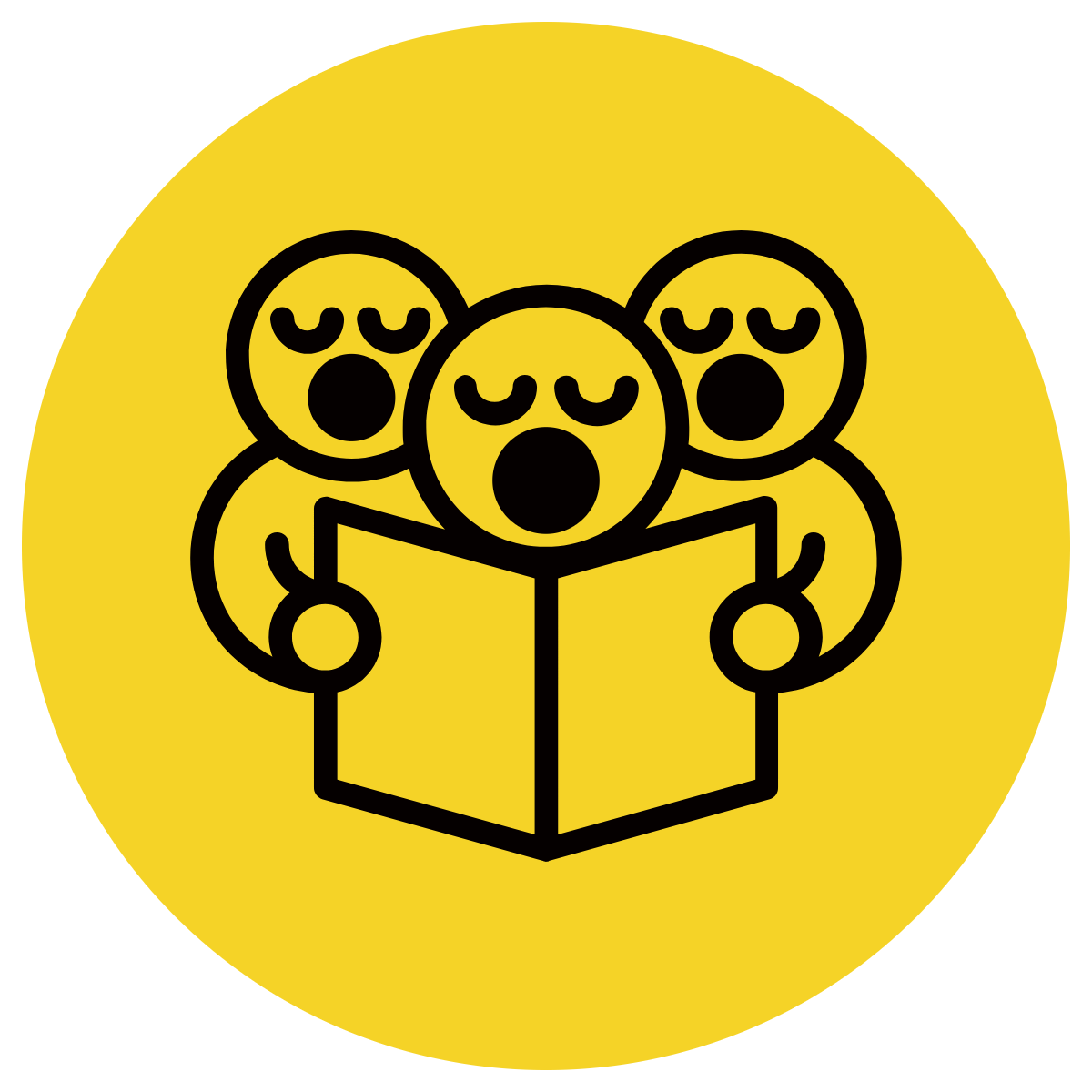 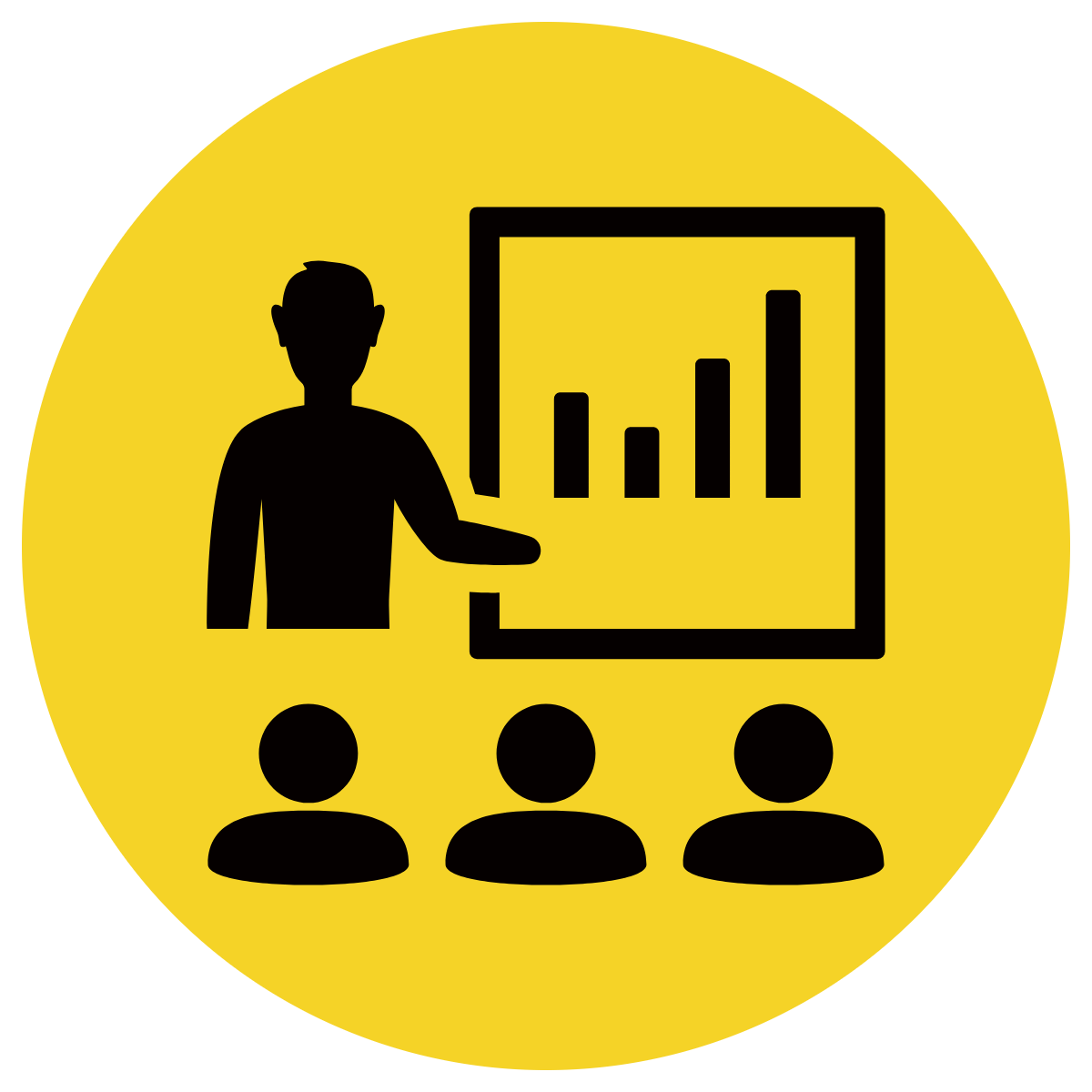 1. Identify the verb and helping verb
2. Re-write the sentence on the whiteboard to match the new subject and tense.
CFU:
Why did we change the helping verb? What did it have to match?
We are turning eleven next year.
I  ______ turning eleven next year.
He _____ turning eleven next year. .
They ____ turning eleven next year.
Future tense- happening in the future or future state
Hinge Point Question
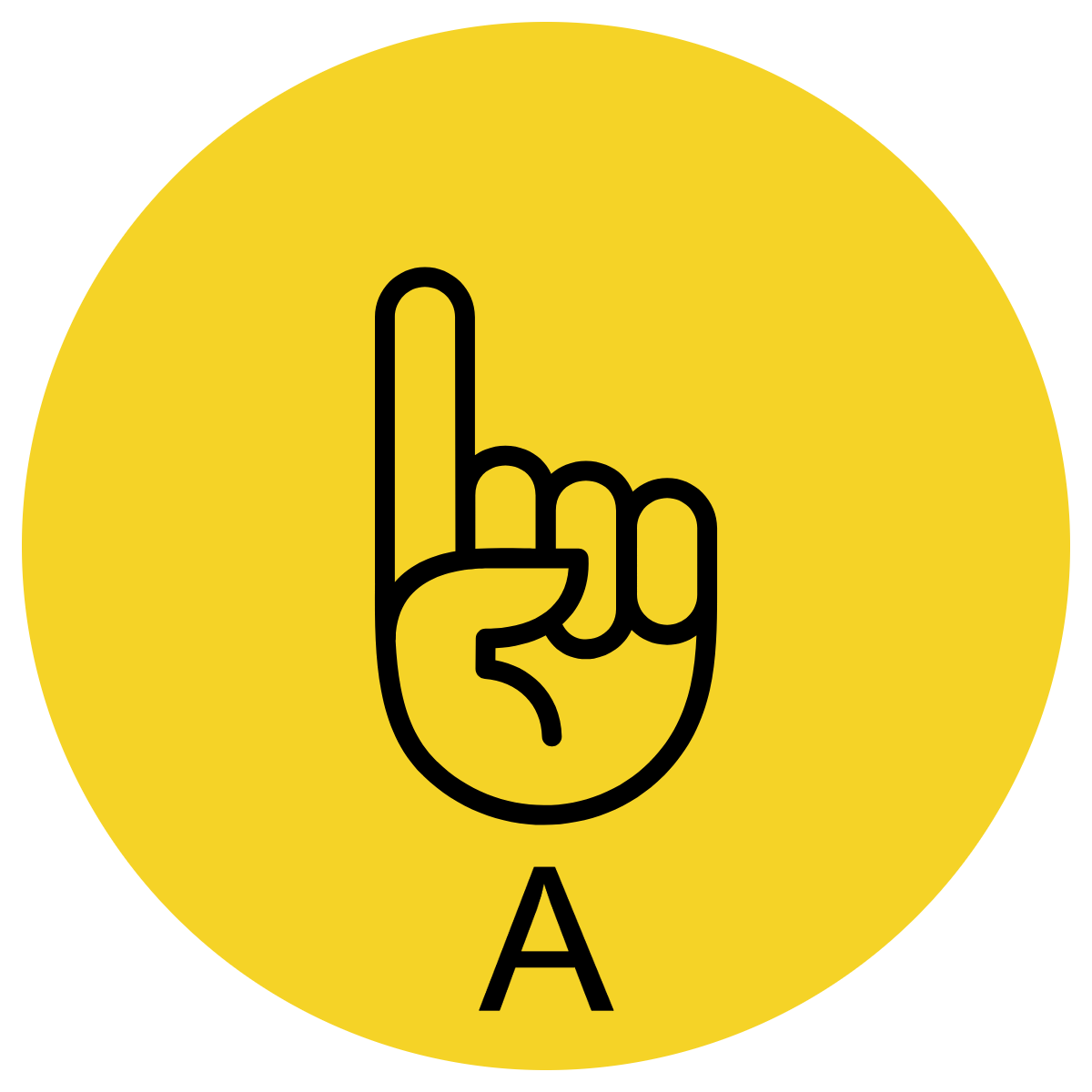 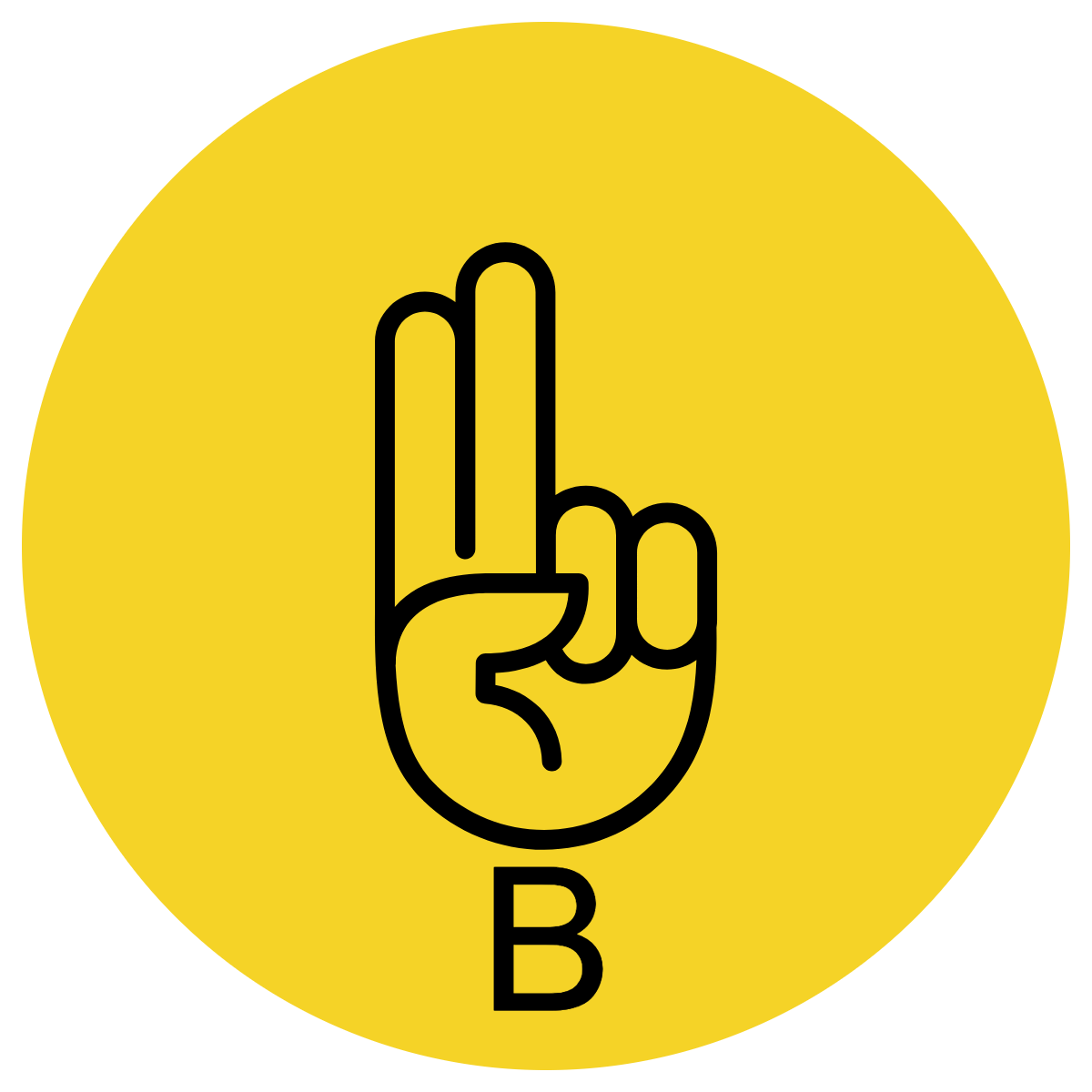 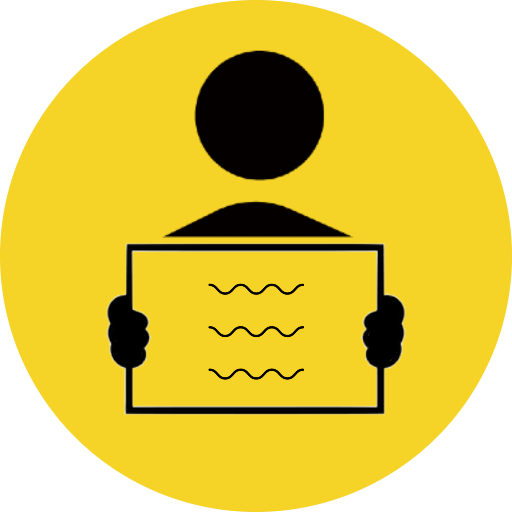 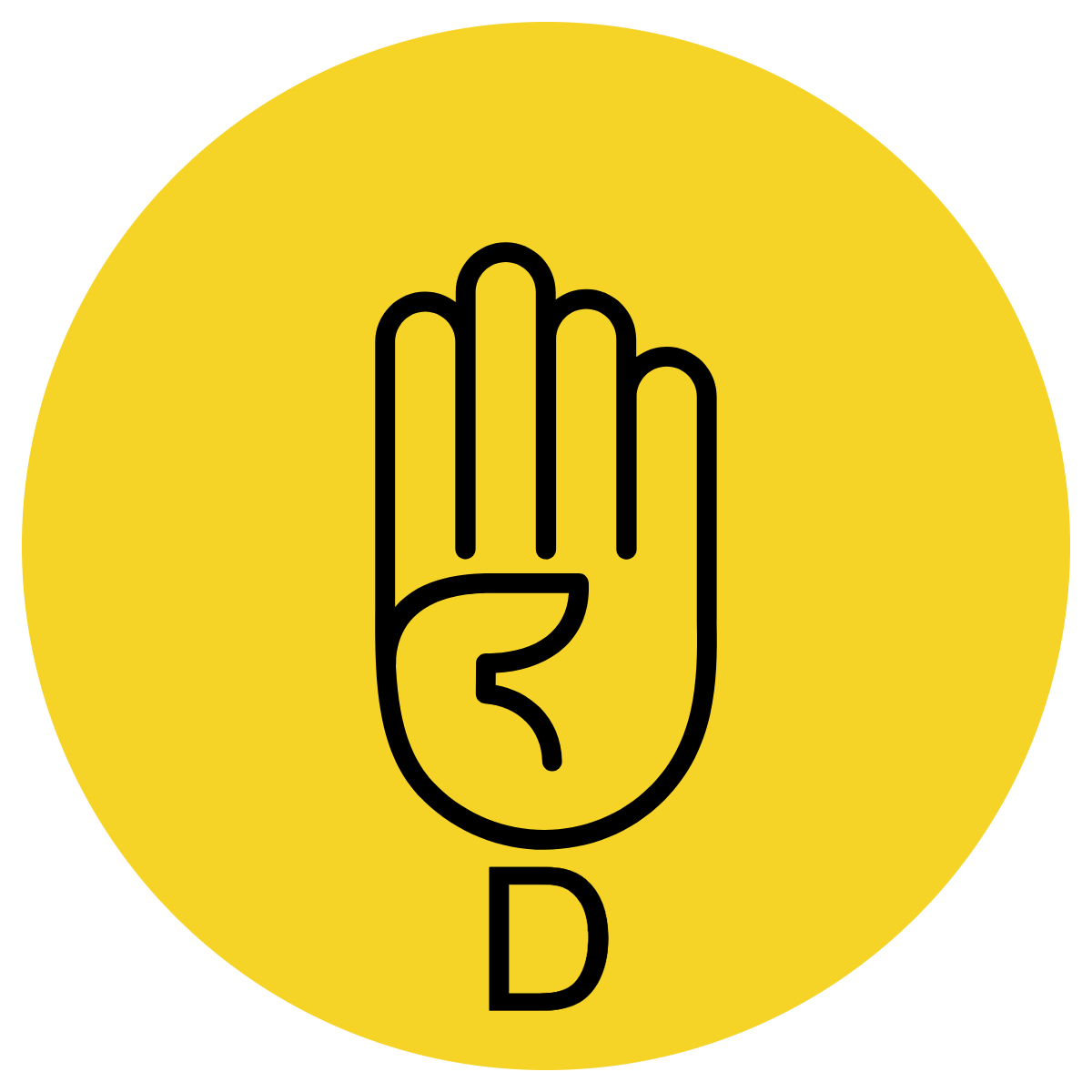 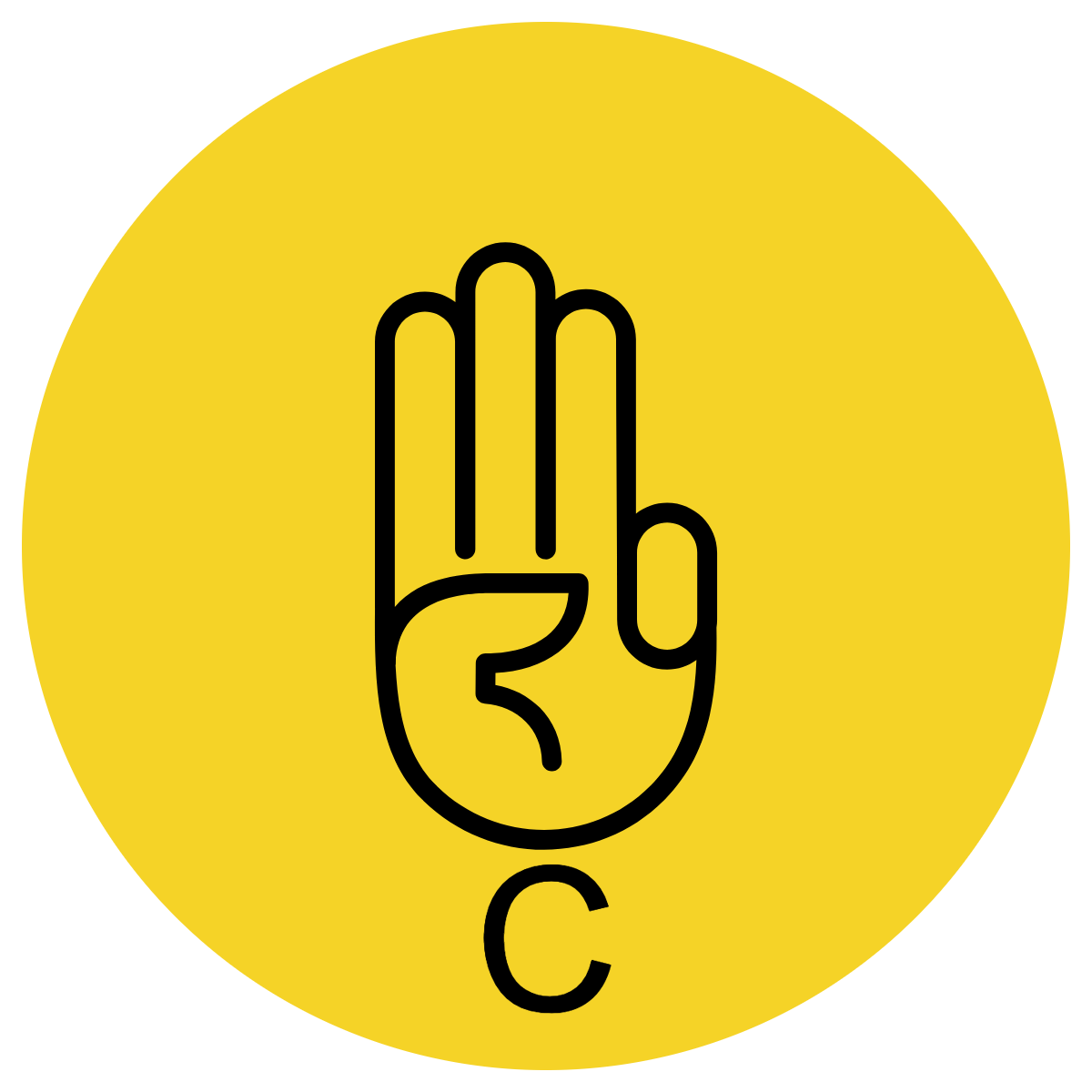 Which sentences are correct?

The boy was hungry.
They was hungry.
I was hungry.
We was hungry.
a & c
Skill Development- You do
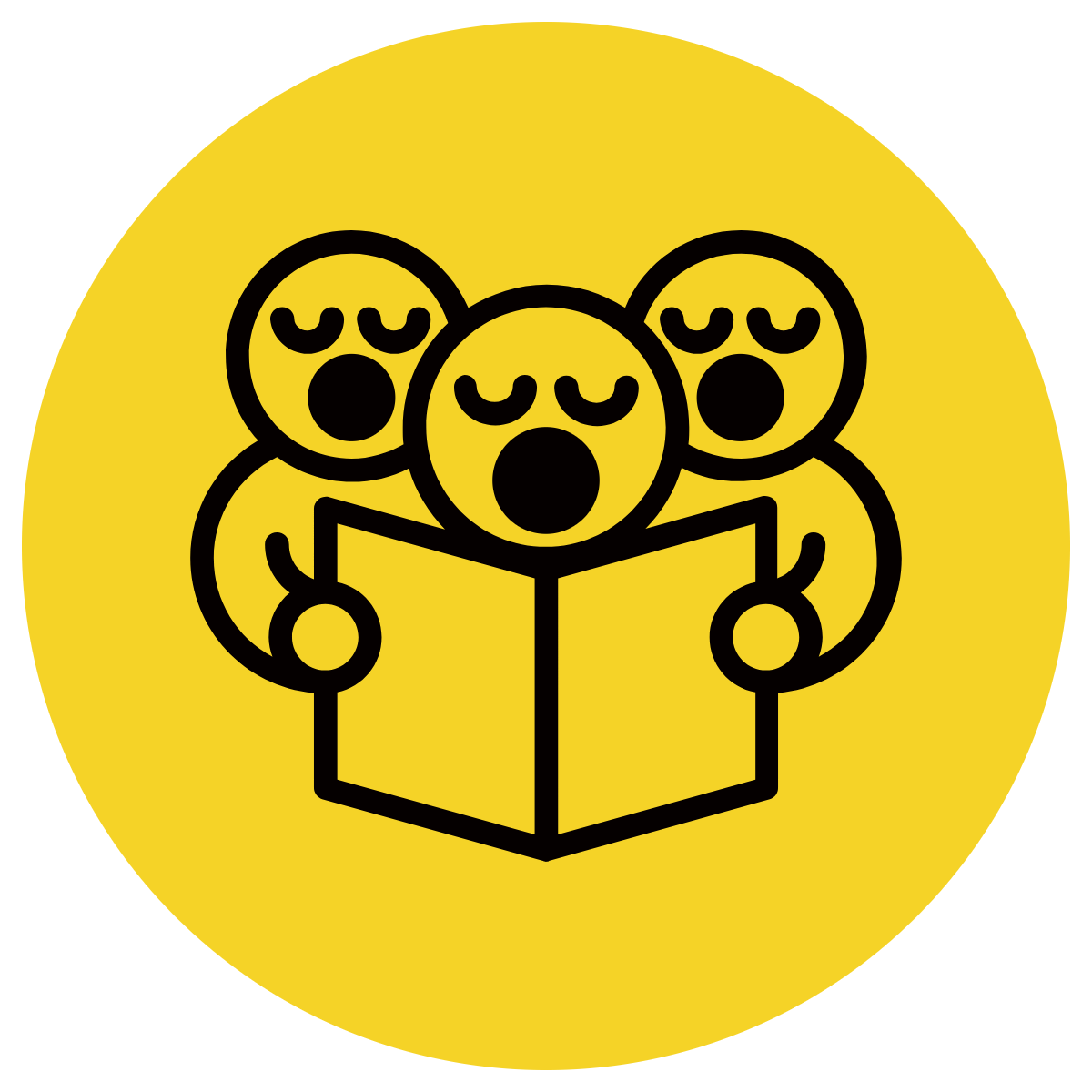 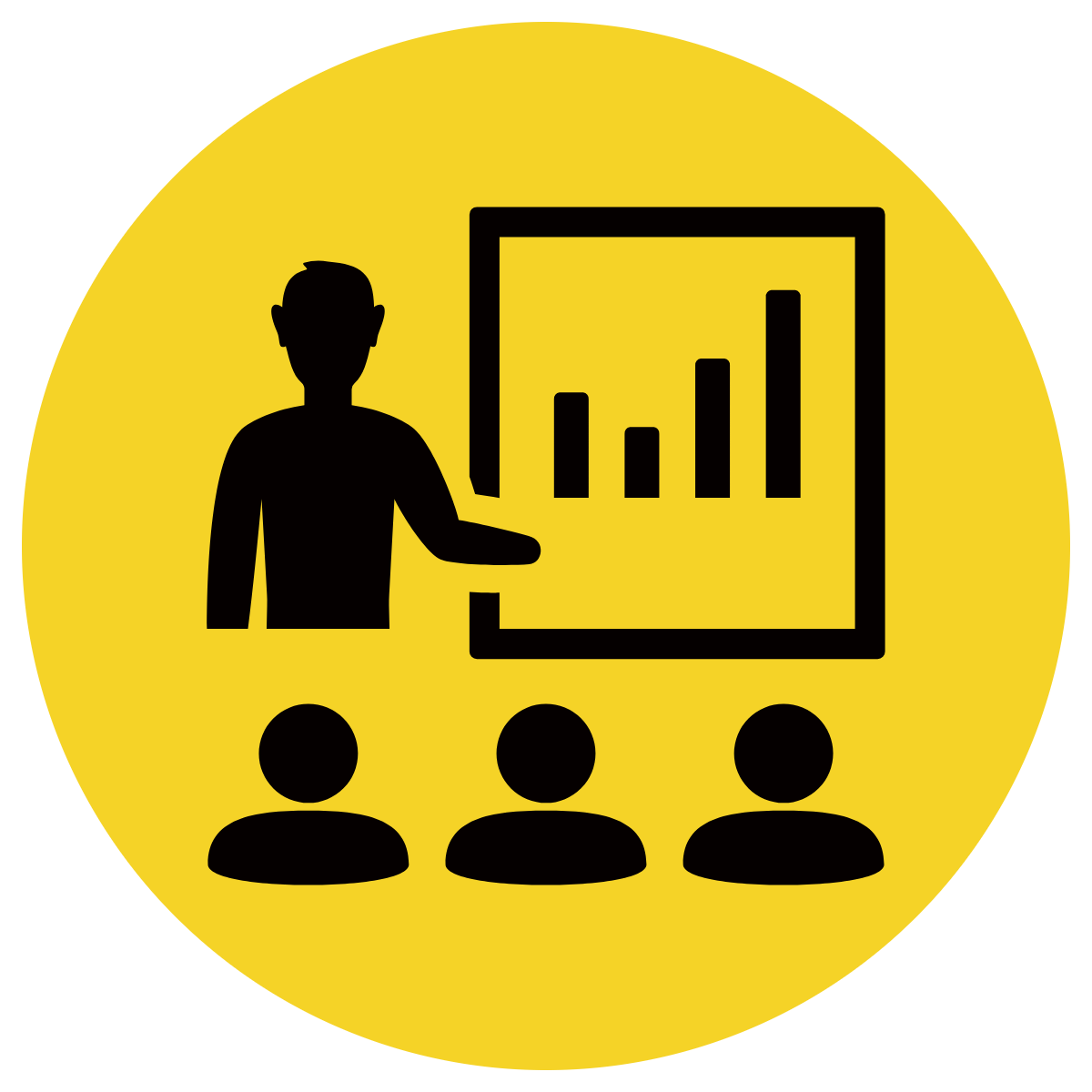 1. Identify the verb (and helping verb)
2. Identify the tense
2. Re-write the sentence on the whiteboard to match the new subject and tense.
CFU:
Why did we change the helping  verb? What did it have to match?
I  am walking to the beach.
She  ______ walking to the beach.
We  ______ walking to the beach.
They  ______ walking to the beach.
Present tense- happening now or a current state
Skill Development- You do
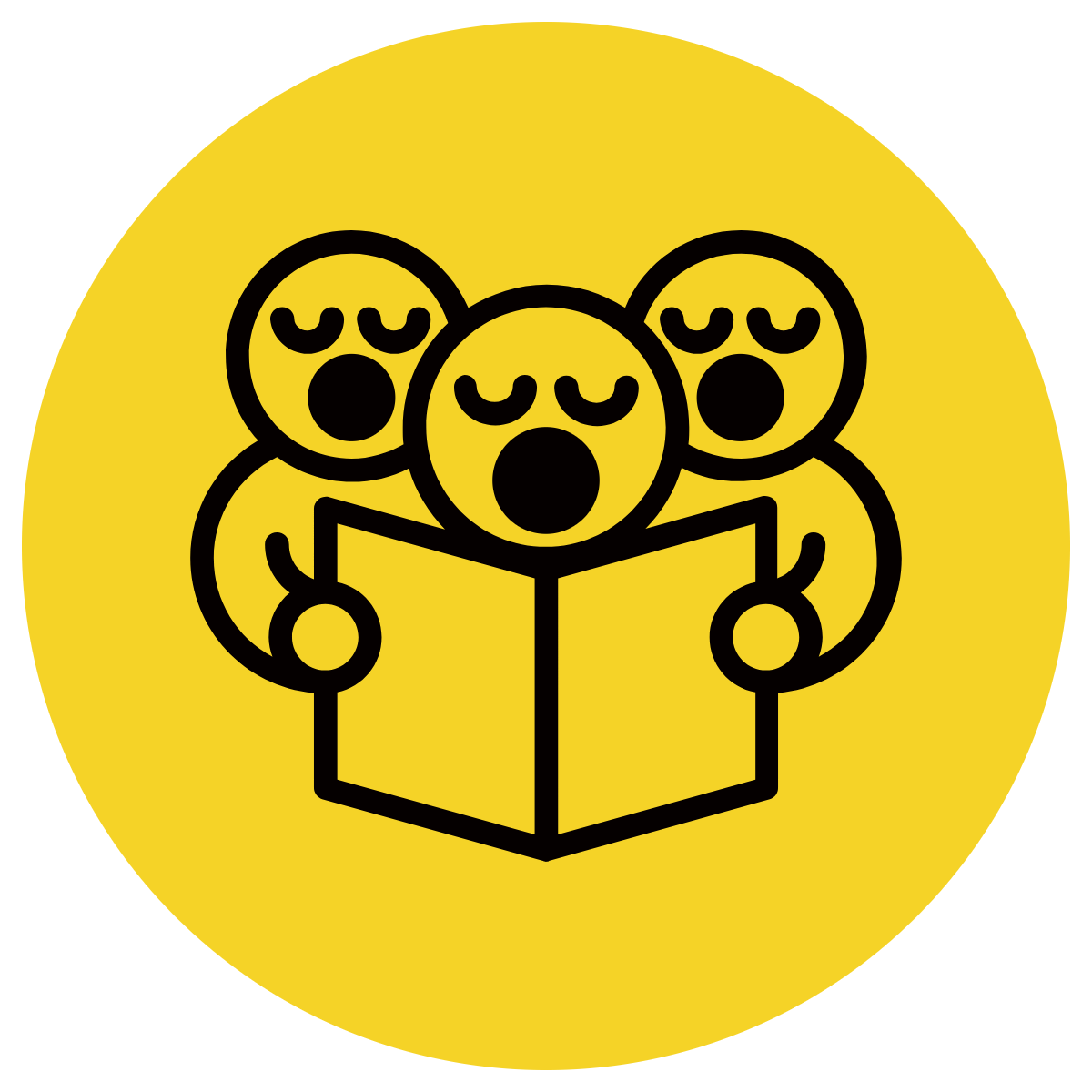 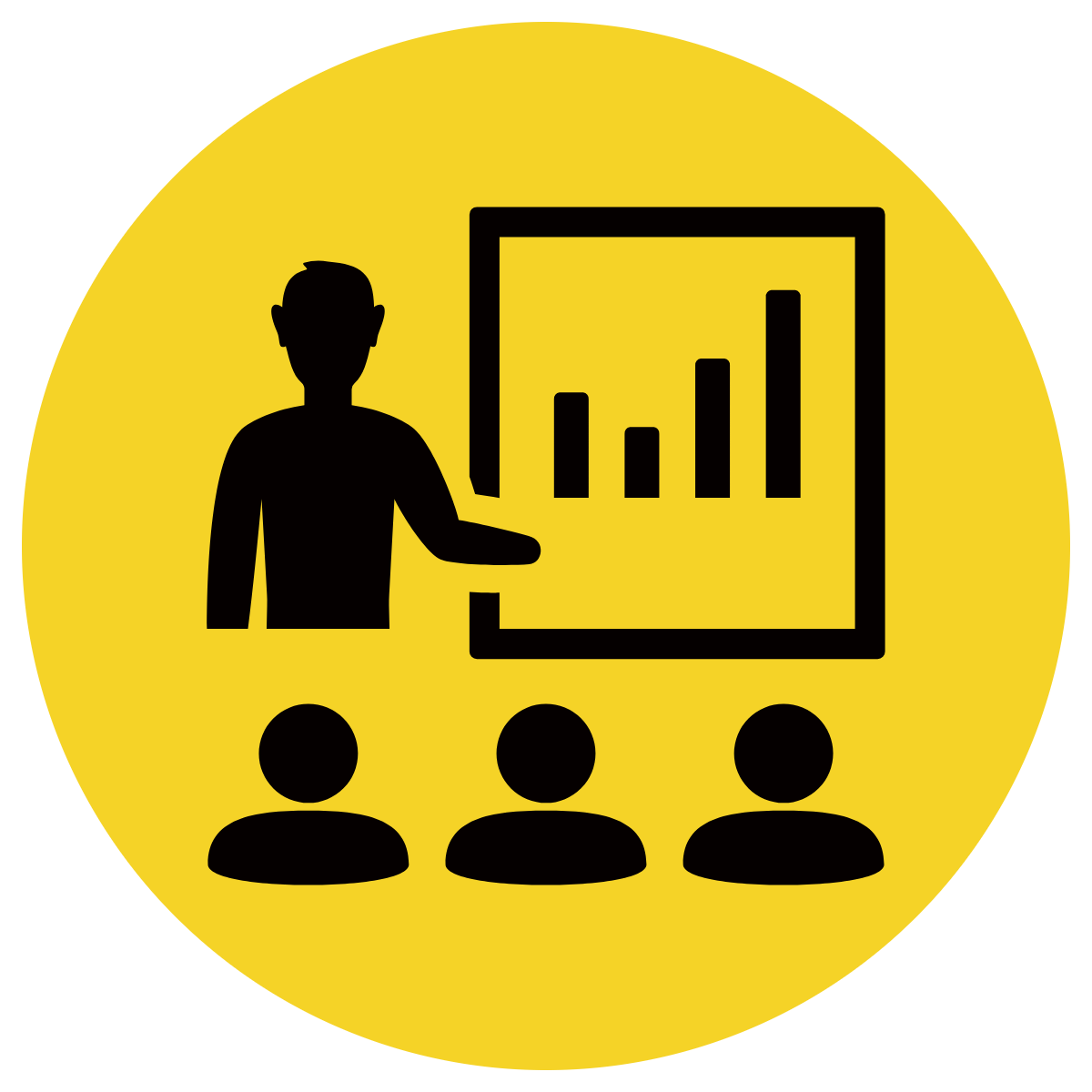 1. Identify the verb (and helping verb)
2. Identify the tense
2. Re-write the sentence on the whiteboard to match the new subject and tense.
CFU:
Why did we change the helping  verb? What did it have to match?
I  was heading towards town.
She  ______ heading towards town.
We  ______ heading towards town.
They  ______ heading towards town.
Past tense- happened in the past or past state
Skill Development- You do
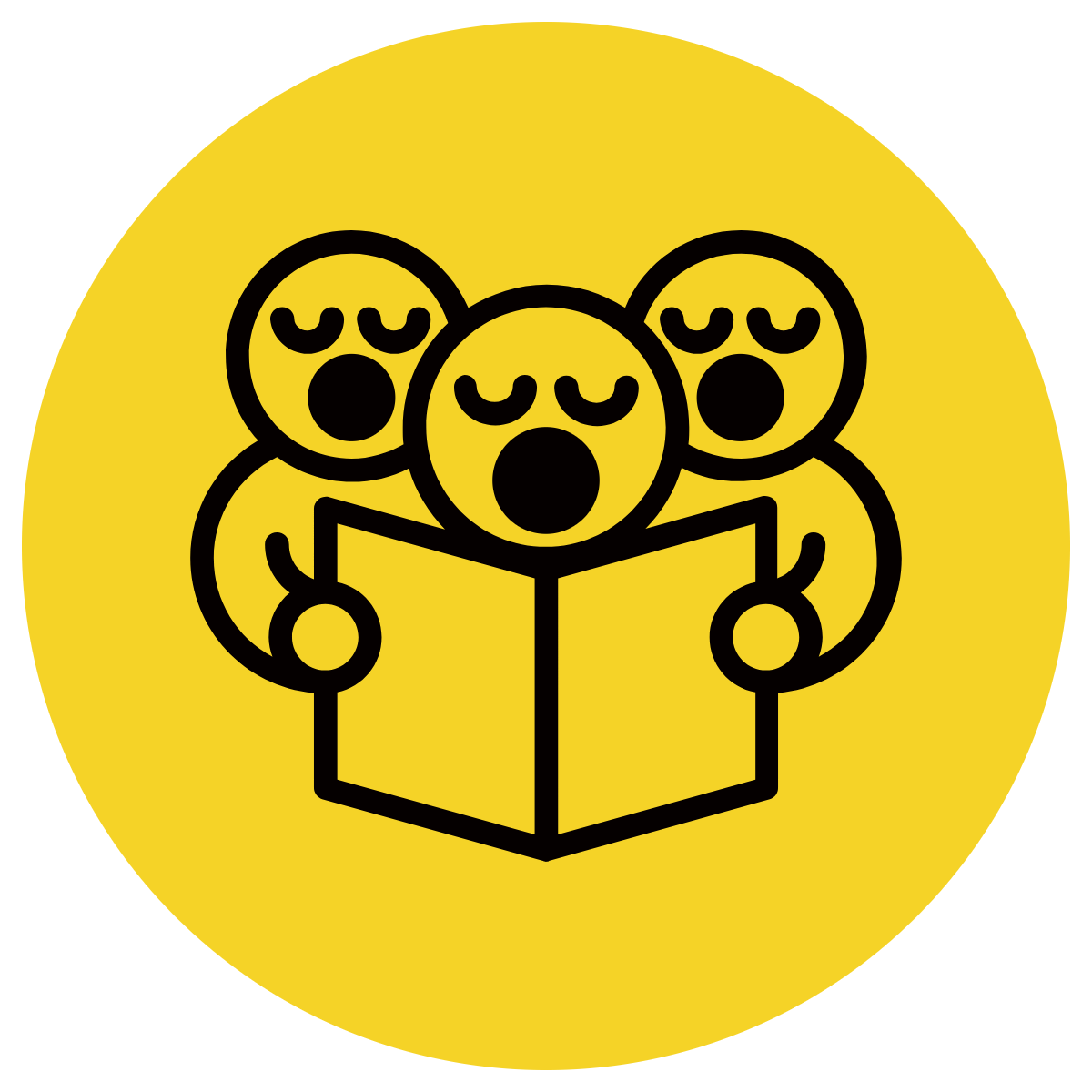 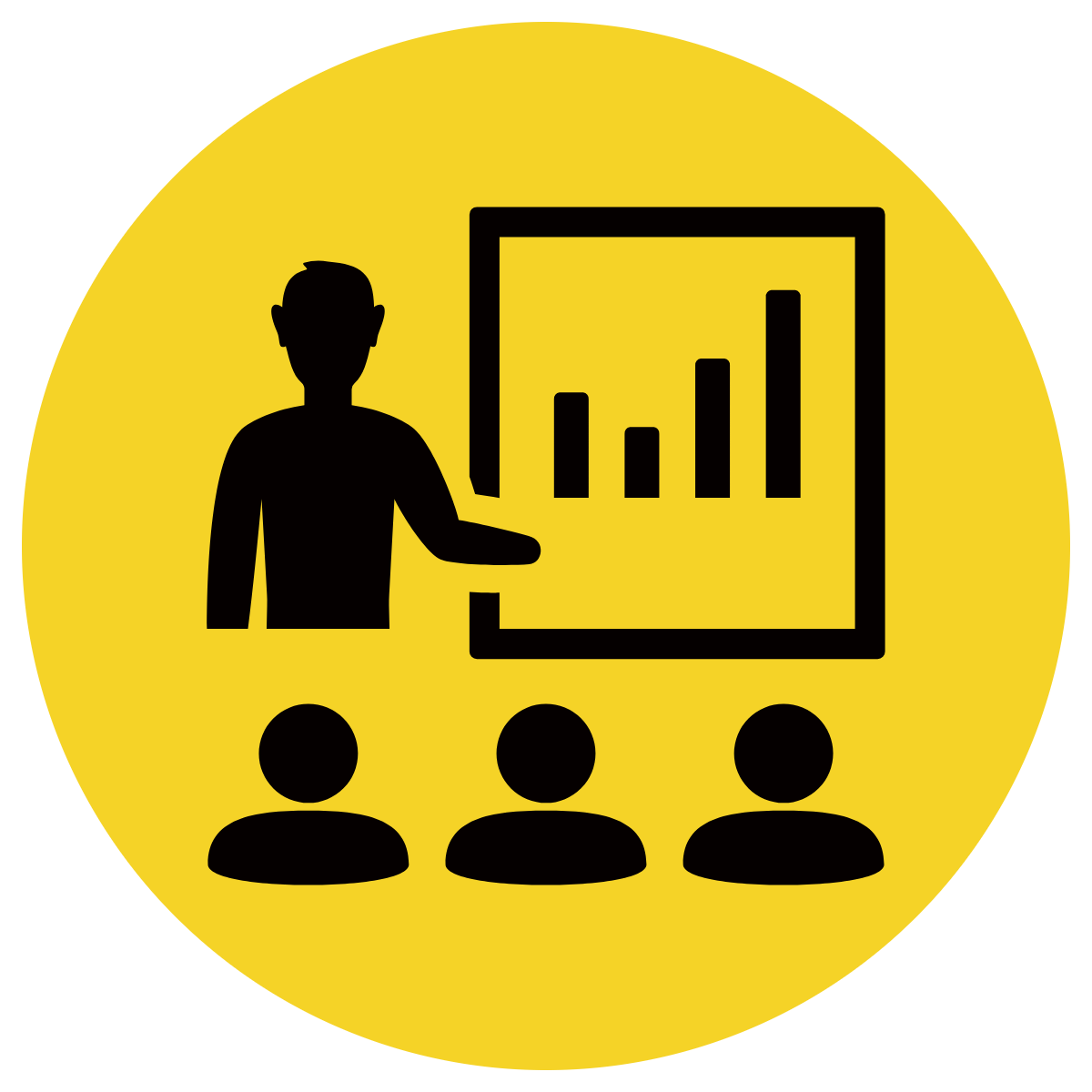 1. Identify the verb (and helping verb)
2. Identify the tense
2. Re-write the sentence on the whiteboard to match the new subject and tense.
CFU:
Why did we change the helping  verb? What did it have to match?
I  will bring my lunchbox home.
She  ______ bring her lunchbox home.
We  ______ bring our lunchbox home.
They  ______ bring their lunchbox home.
Future tense- happening in the future or future state